Nouveau mode de collecte sur la commune de Beauchastel à partir de juin 2023(Compétence CAPCA)
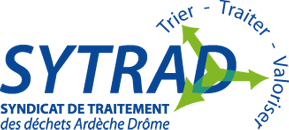 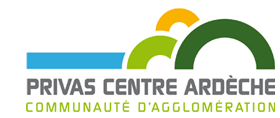 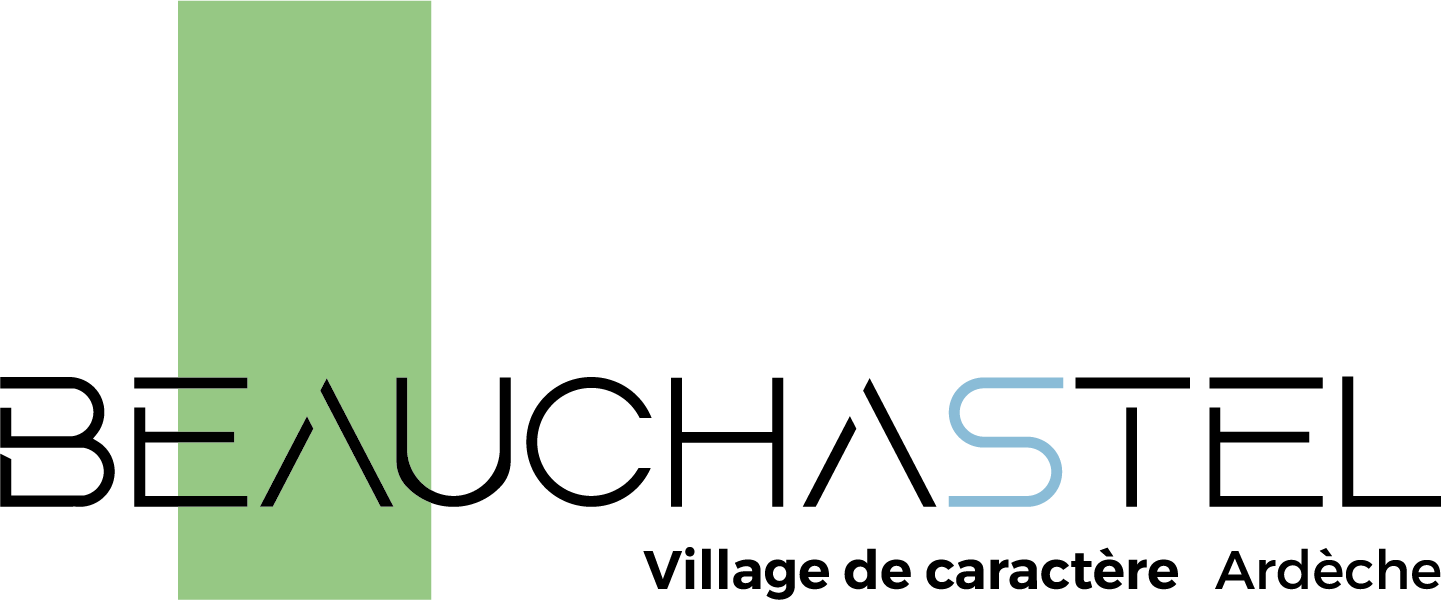 Nouveau mode de collecte sur la commune de Beauchastel à partir de juin 2023
Face à la hausse des coûts de carburant et de traitement des déchets ménagers, nous devons changer nos habitudes et trier davantage afin d’atténuer les charges qui pèsent sur la gestion des déchets ménagers. 
Heureusement, le geste de tri, largement entré dans nos habitudes, est devenu le premier acte quotidien et citoyen pour celles et ceux qui souhaitent contribuer à la préservation de l’environnement. 
Aujourd’hui, grâce à la modernisation du centre de tri des collectes sélectives « MéTRIpolis » du Syndicat de traitement des déchets Ardèche-Drôme (SYTRAD situé à Portes-lès-Valence), il est possible de trier plus d’emballages (mélangés) et de simplifier pour vous le geste de tri.
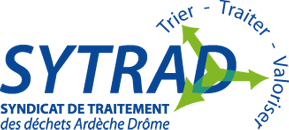 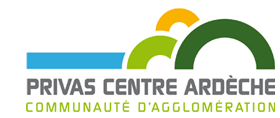 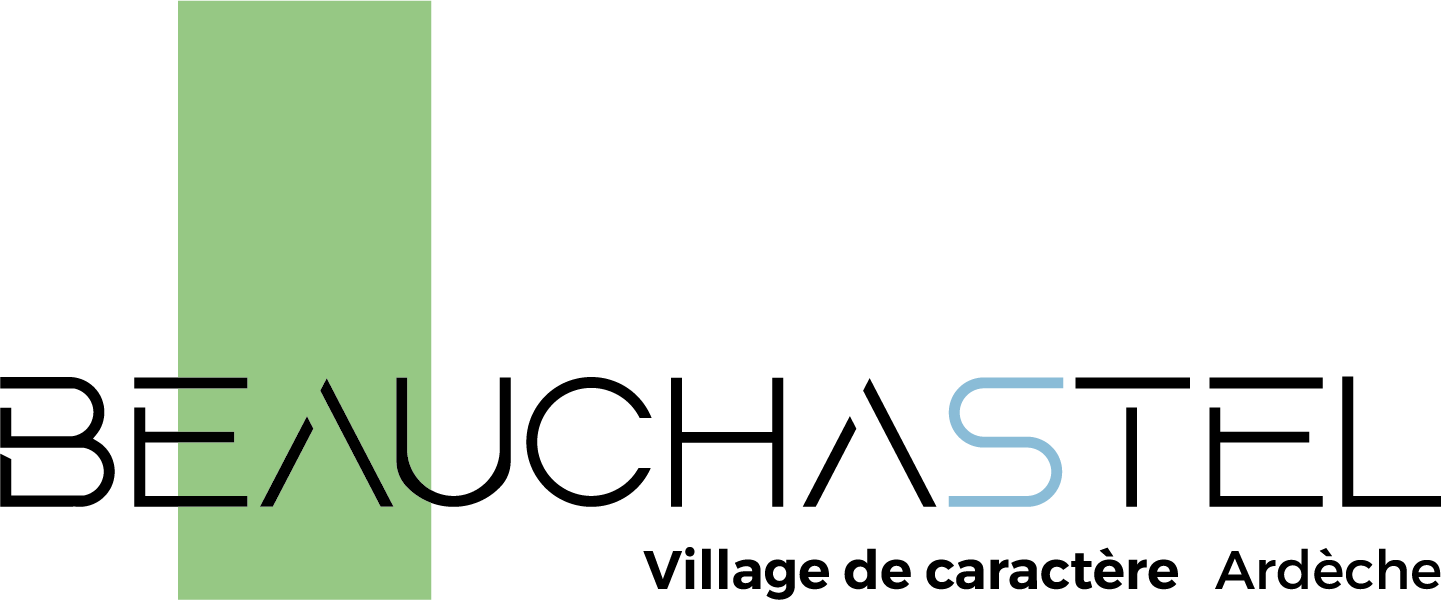 LE TRI + SIMPLE
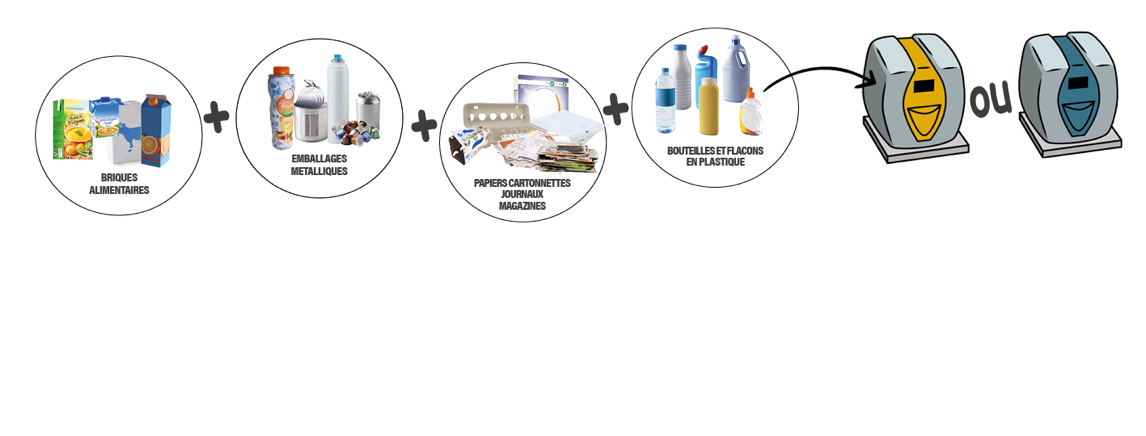 Avec l'extension des consignes de tri depuis octobre 2021, nous pouvons trier beaucoup plus d'emballages.
Et à partir de juin 2023 vous pouvez déposer vos emballages dans les colonnes à opercule jaune ou bleu.
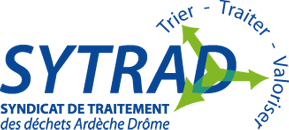 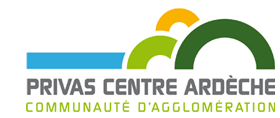 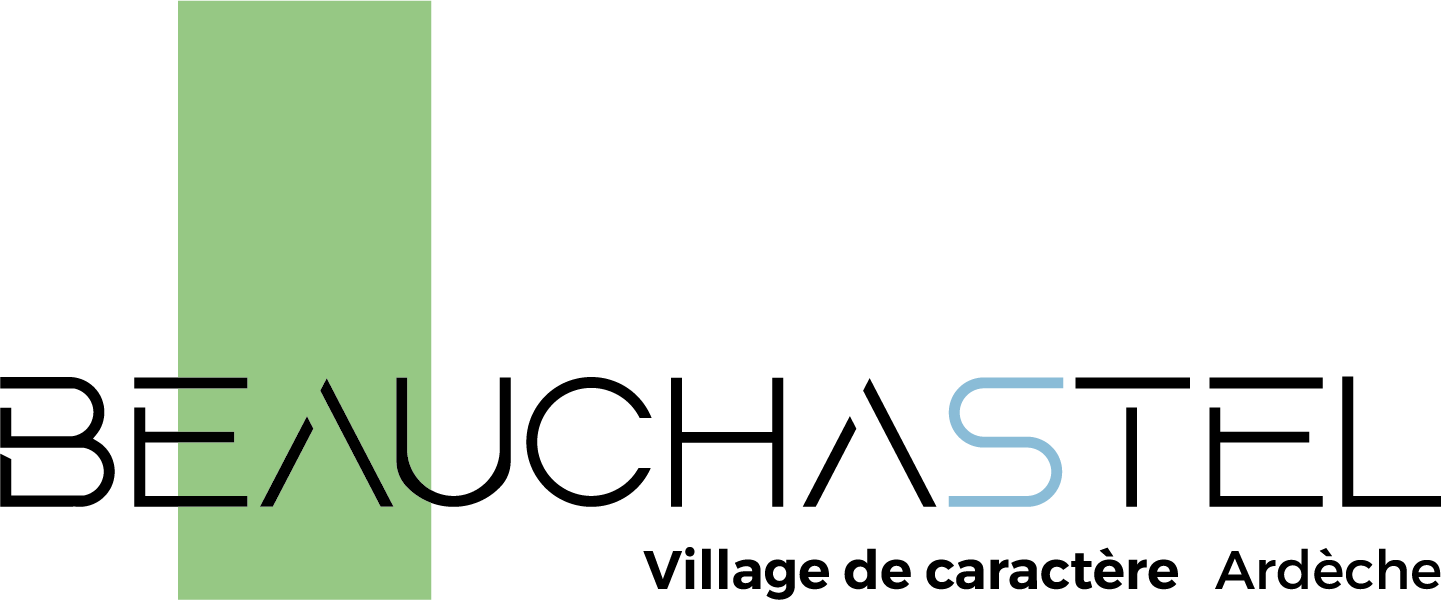 LE TRI + SIMPLE
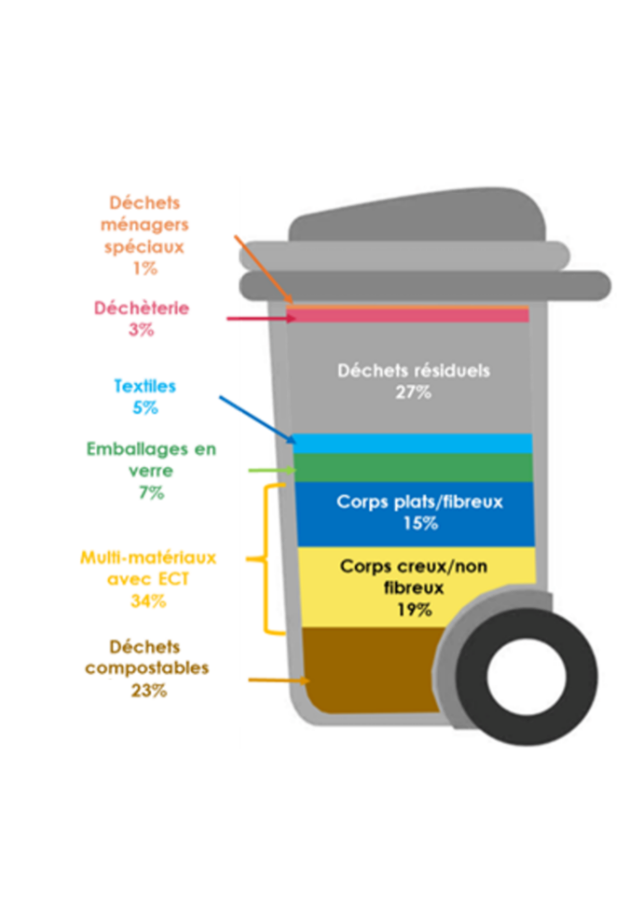 En mai 2022 une expérience menée sur le territoire de la CAPCA a démontré qu’un gisement important de produits recyclables était encore présent dans nos poubelles, alors allons plus loin trions plus et de façon plus simple pour réduire la poubelle grise.
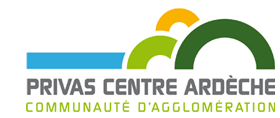 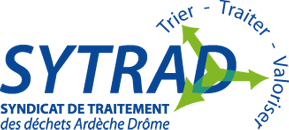 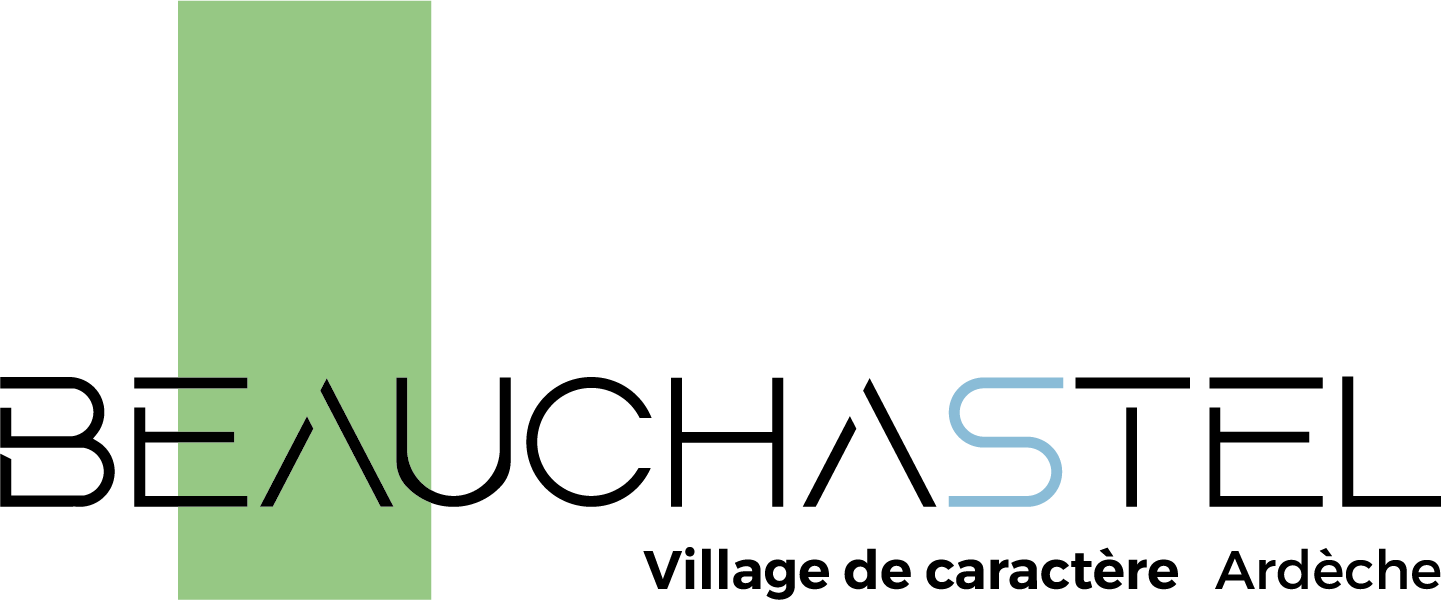 CHANGEMENT DU MODE DE COLLECTE DES ORDURES MENAGERES RESIDUELLES 
EN JUIN 2023

Pour les ordures ménagères résiduelles, des colonnes grises « gros volume » seront mises en place et des points de collecte seront rassemblés pour faciliter votre démarche.


Tous les bacs à roulettes 
seront supprimés.
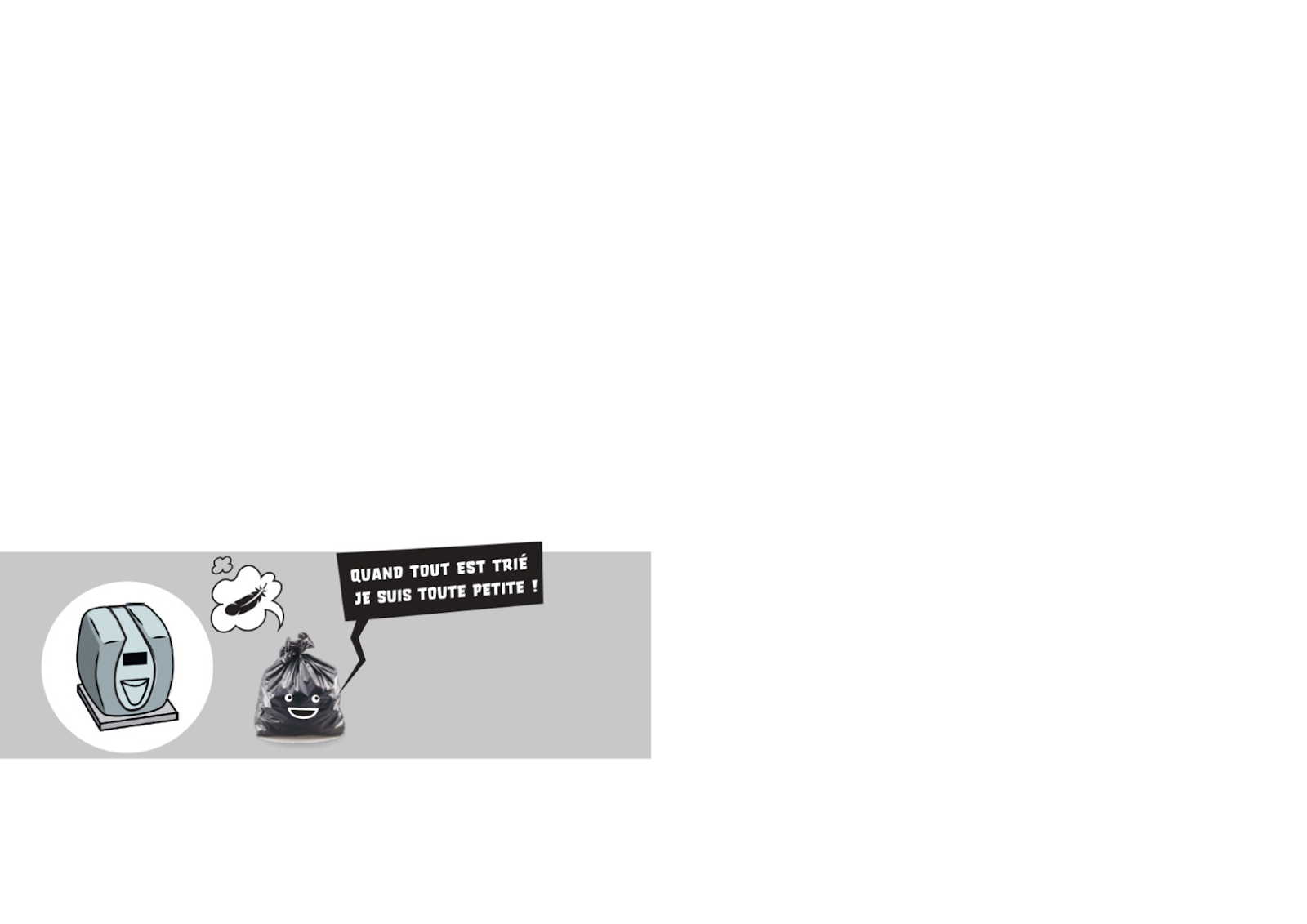 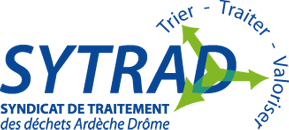 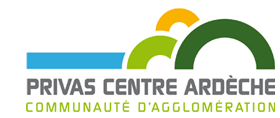 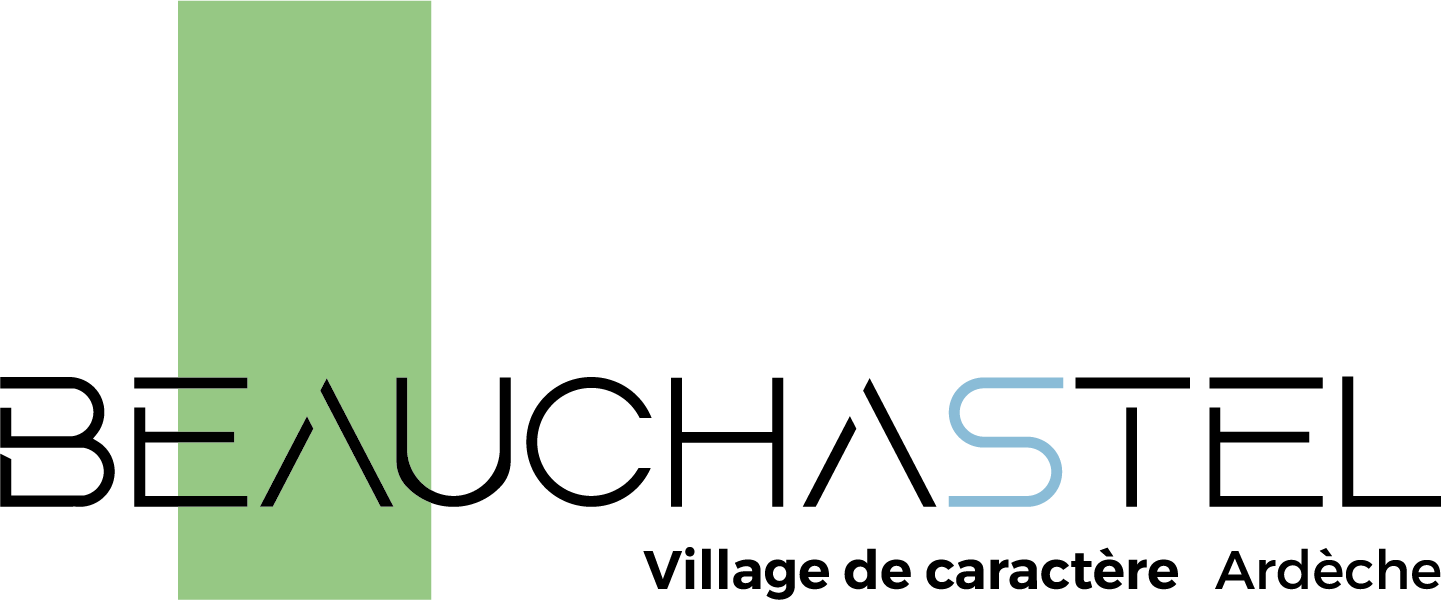 LE TRI + SIMPLE
Pour la Commune, il va y avoir un changement important. Avec la CAPCA nous avons fait un travail en amont pour pouvoir identifier des nouveaux points de collecte, et en renforcer d’autres.
Rien n’est figé ni définitif. 
Nous allons vous montrer les différents sites de collecte sur la commune.
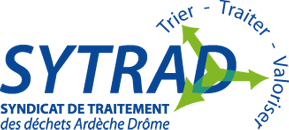 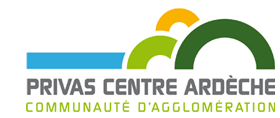 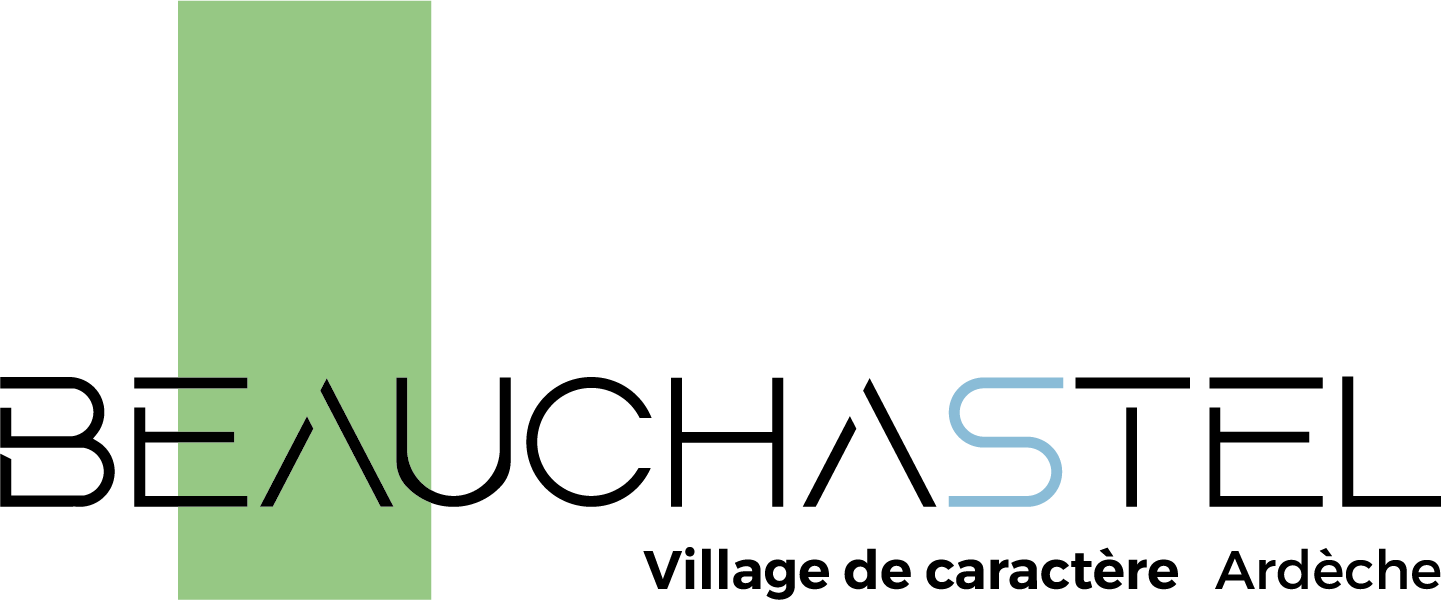 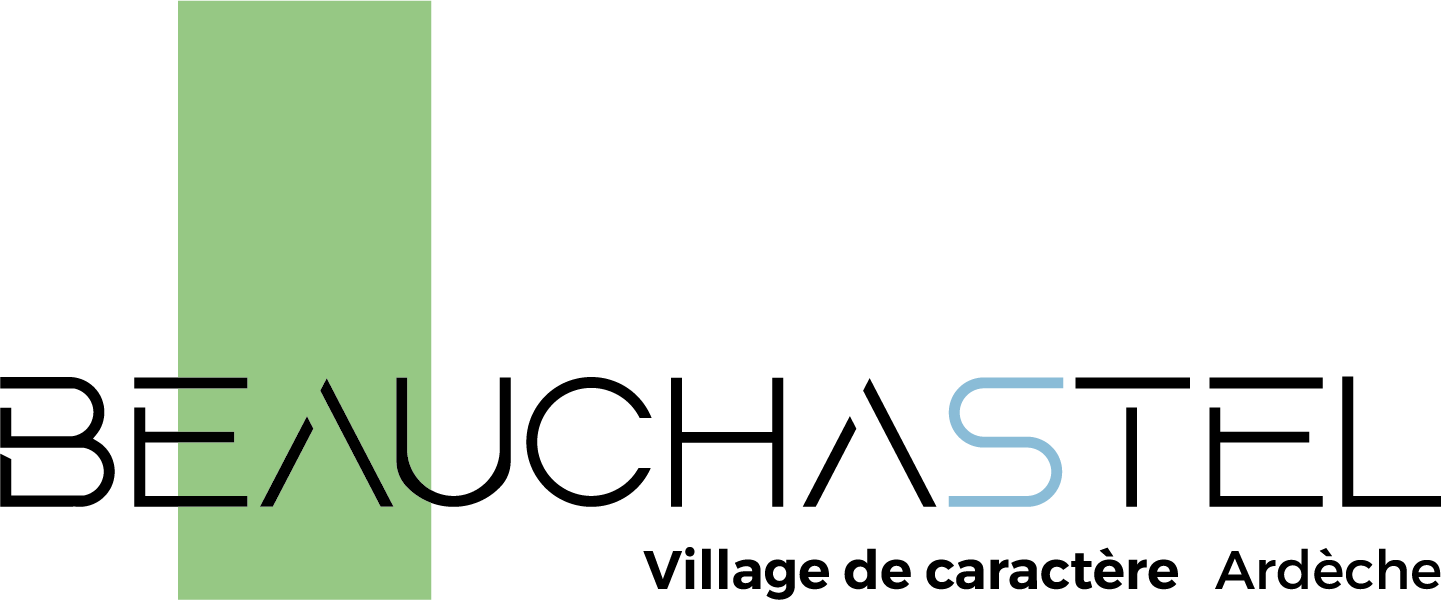 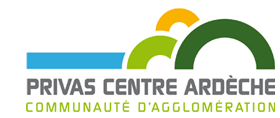 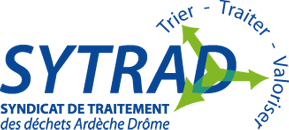 Les différents sites
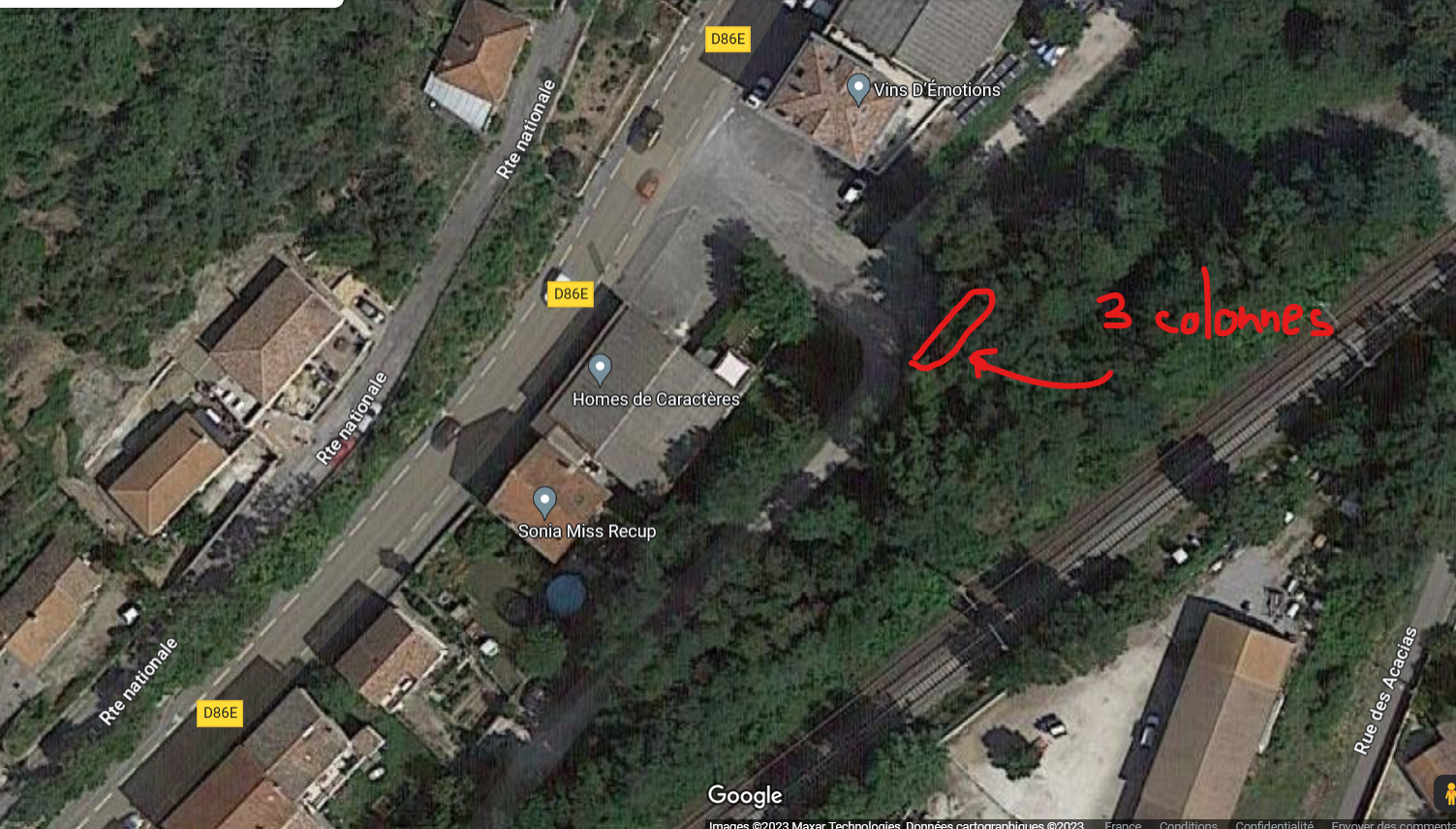 Place de la gare
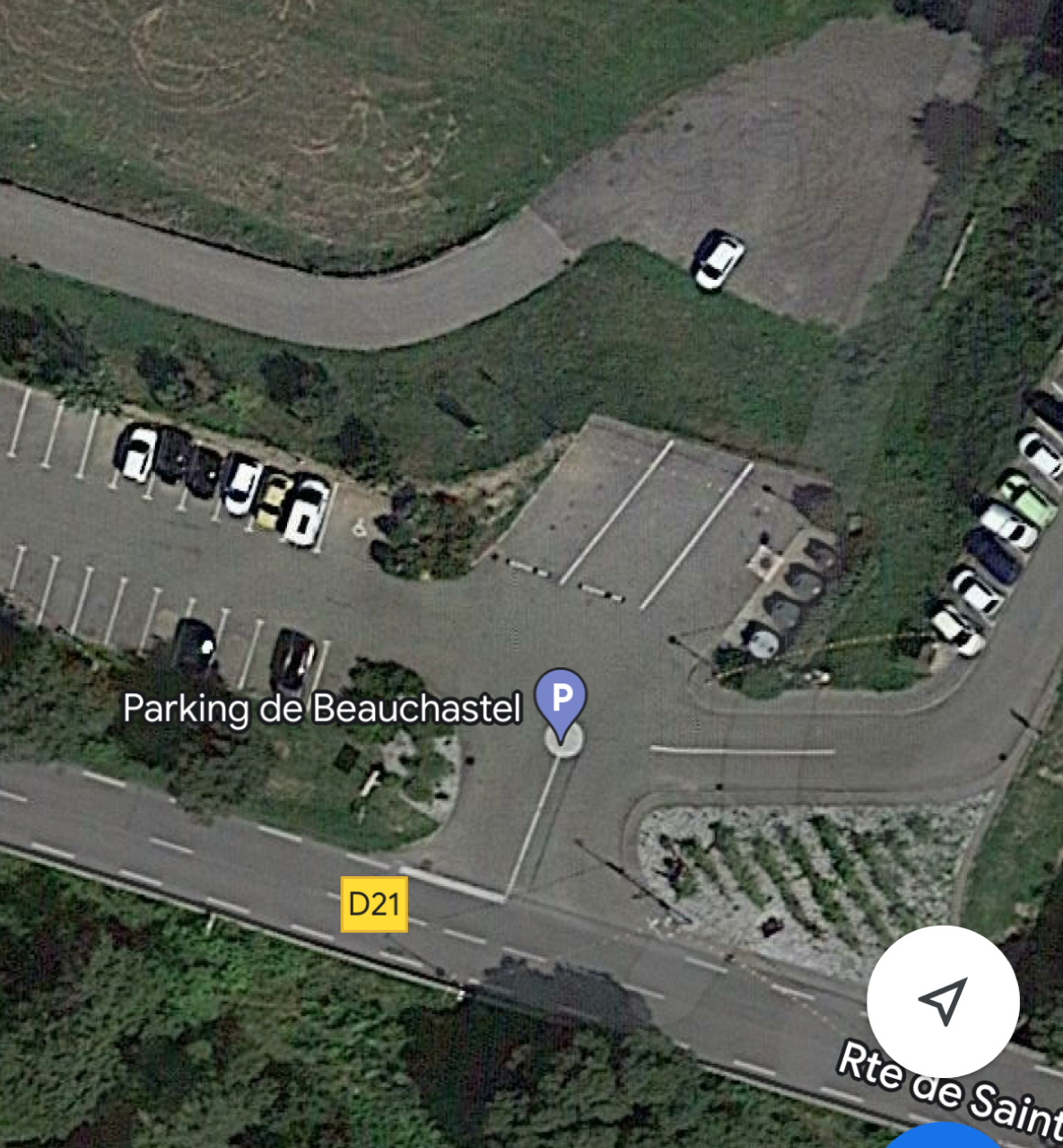 Parking vieux village
NOUVEAU POINT DE COLLECTE
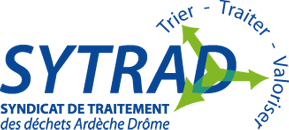 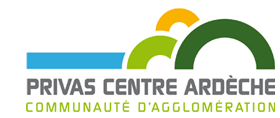 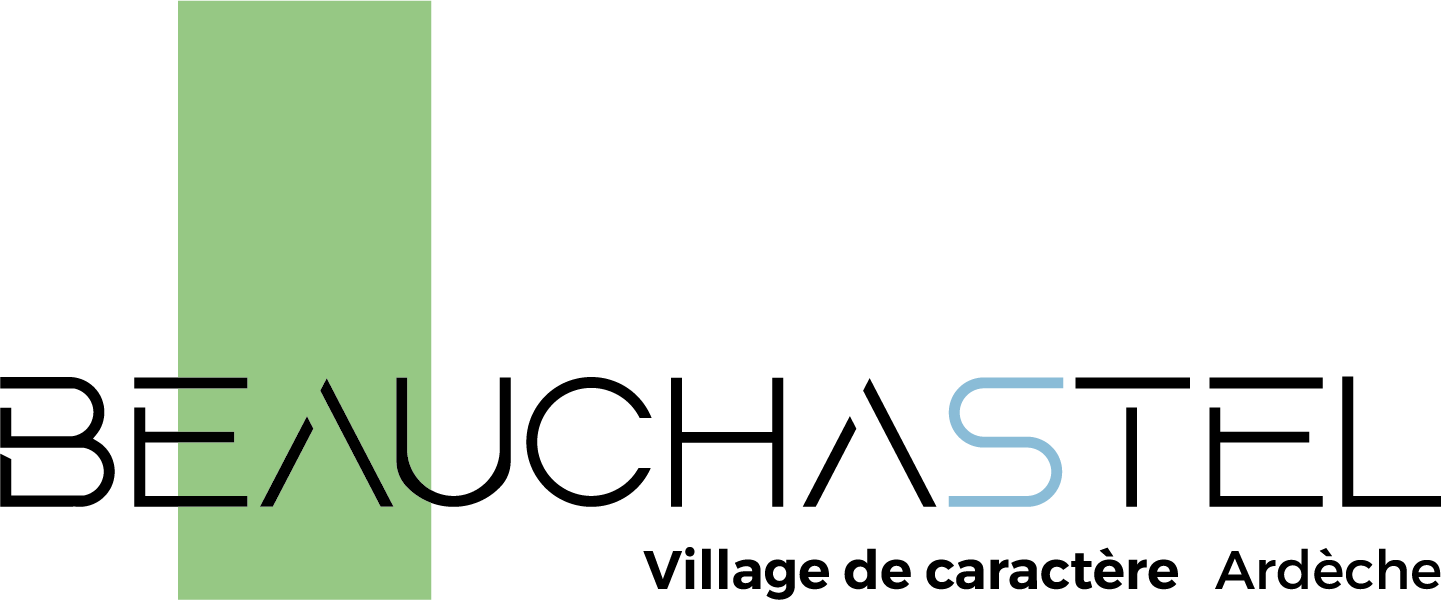 Les différents sites
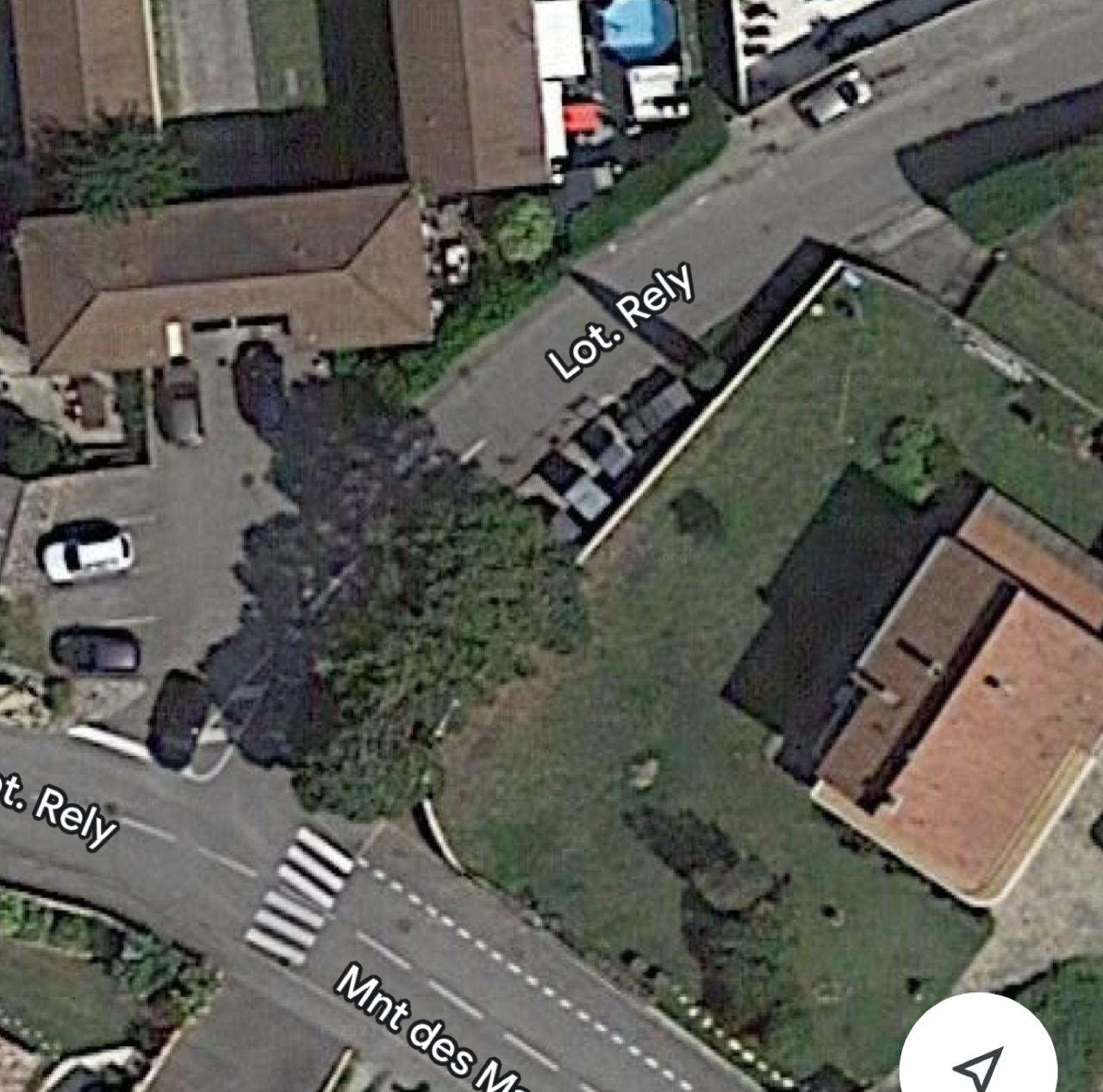 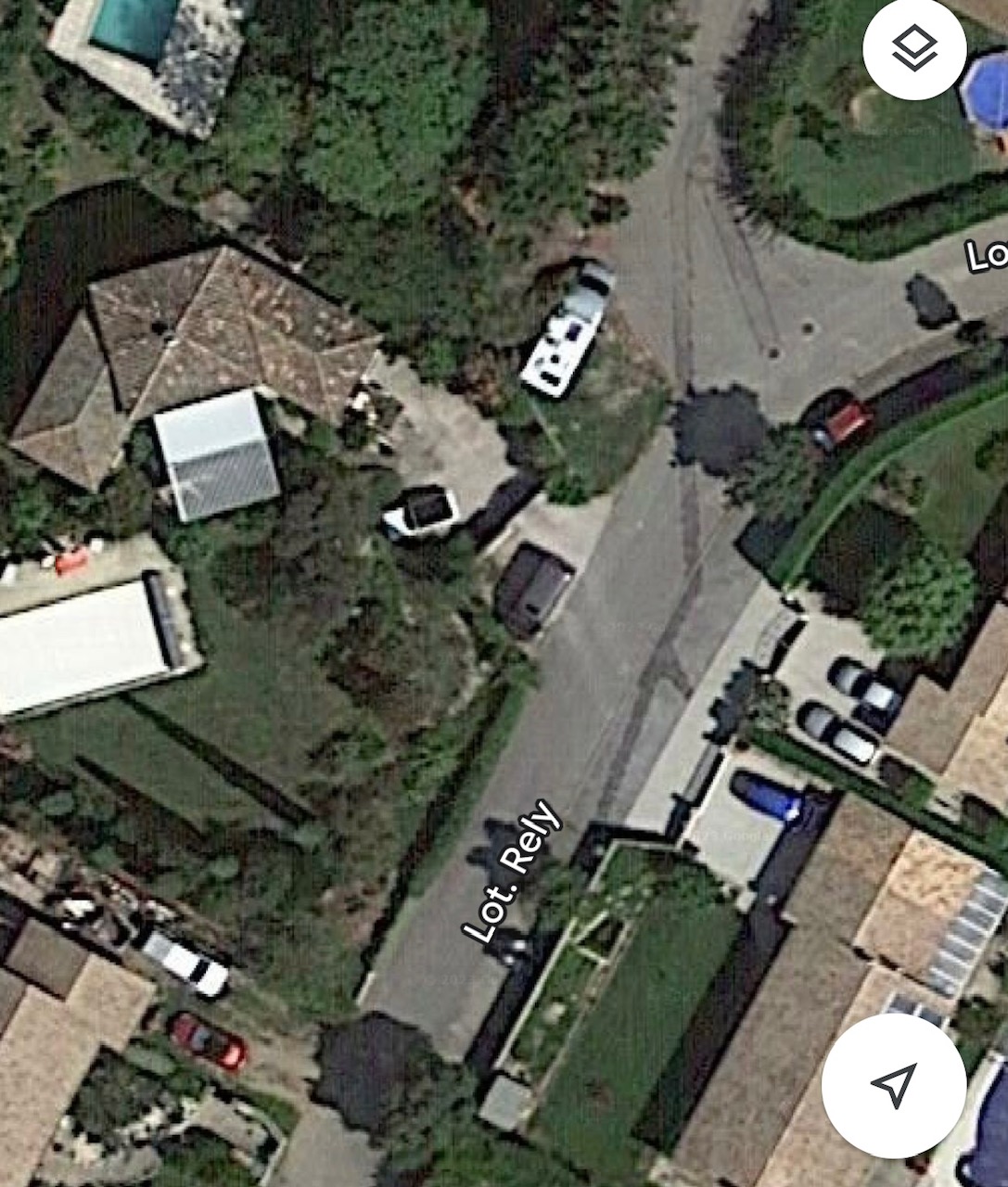 Le Rely 1 : rue des abricotiers
Rely 2
Place de la gare
Parking vieux village
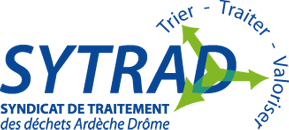 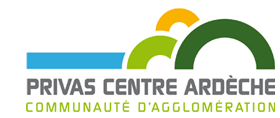 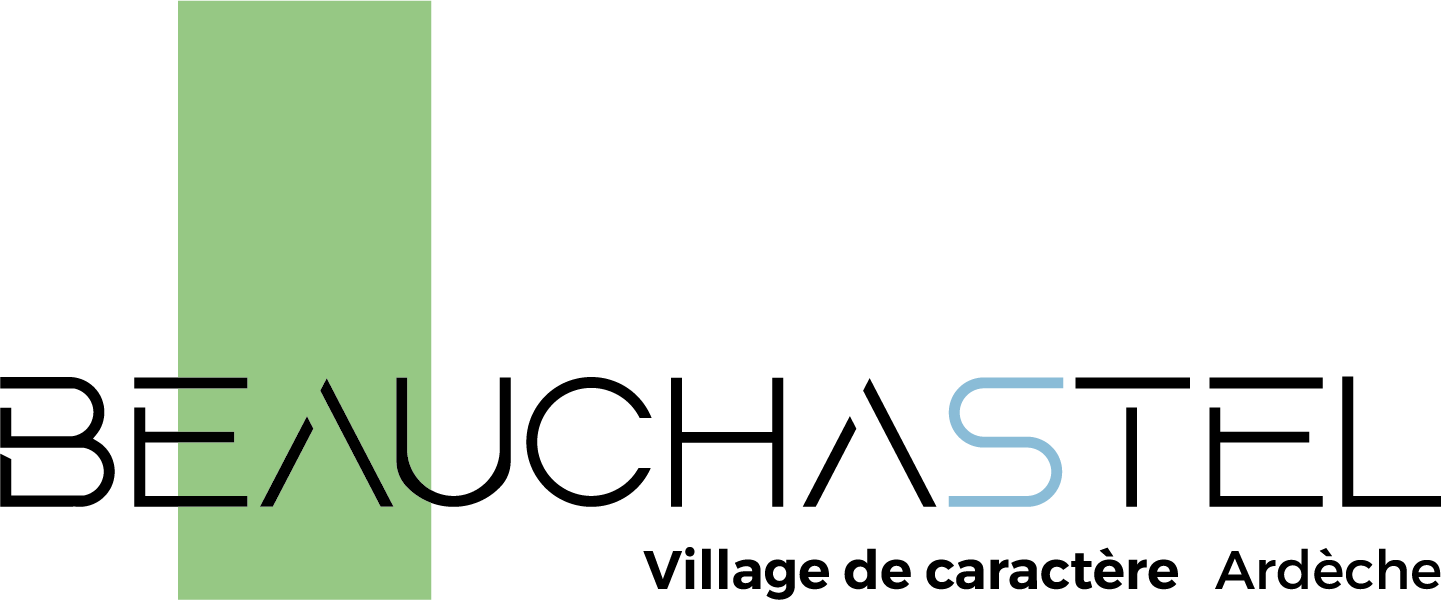 Les différents sites
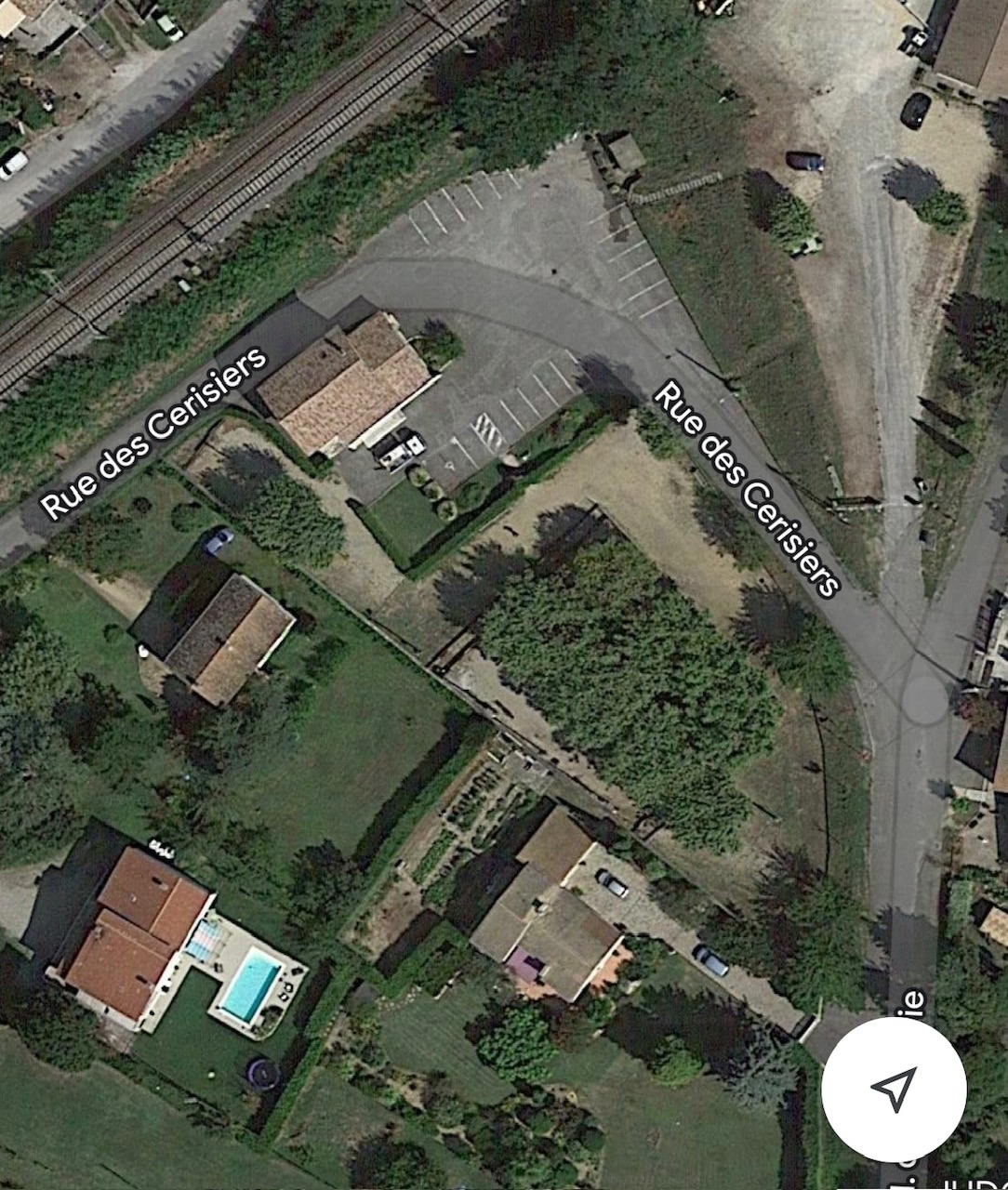 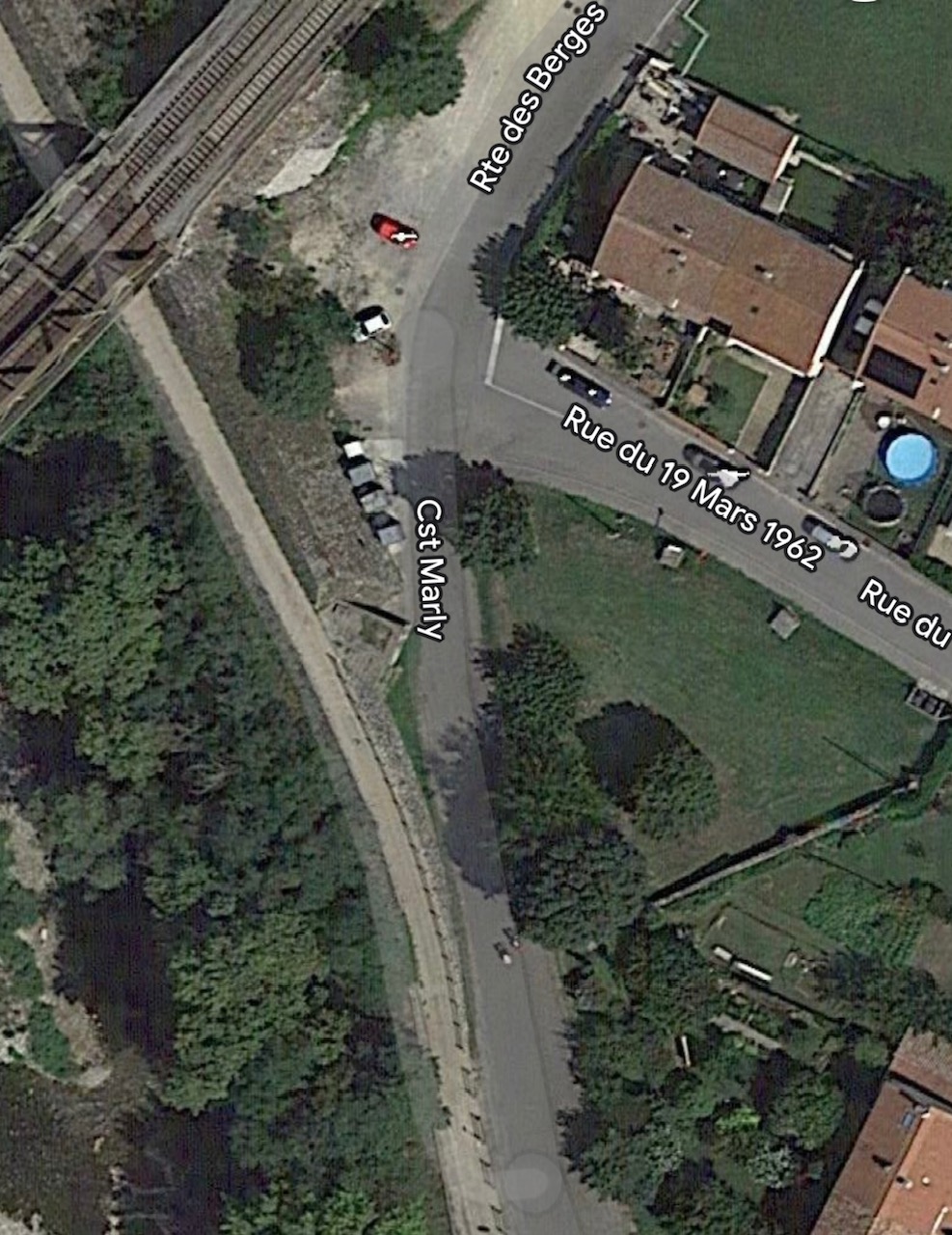 Le Rely 1 : rue des abricotiers
Rely 2
Place de la gare
Maison de Santé
Rue des Cerisiers
Carrefour route des berges
Et rue du 19 mars 1962
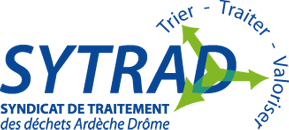 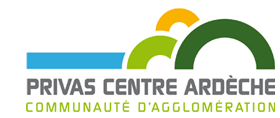 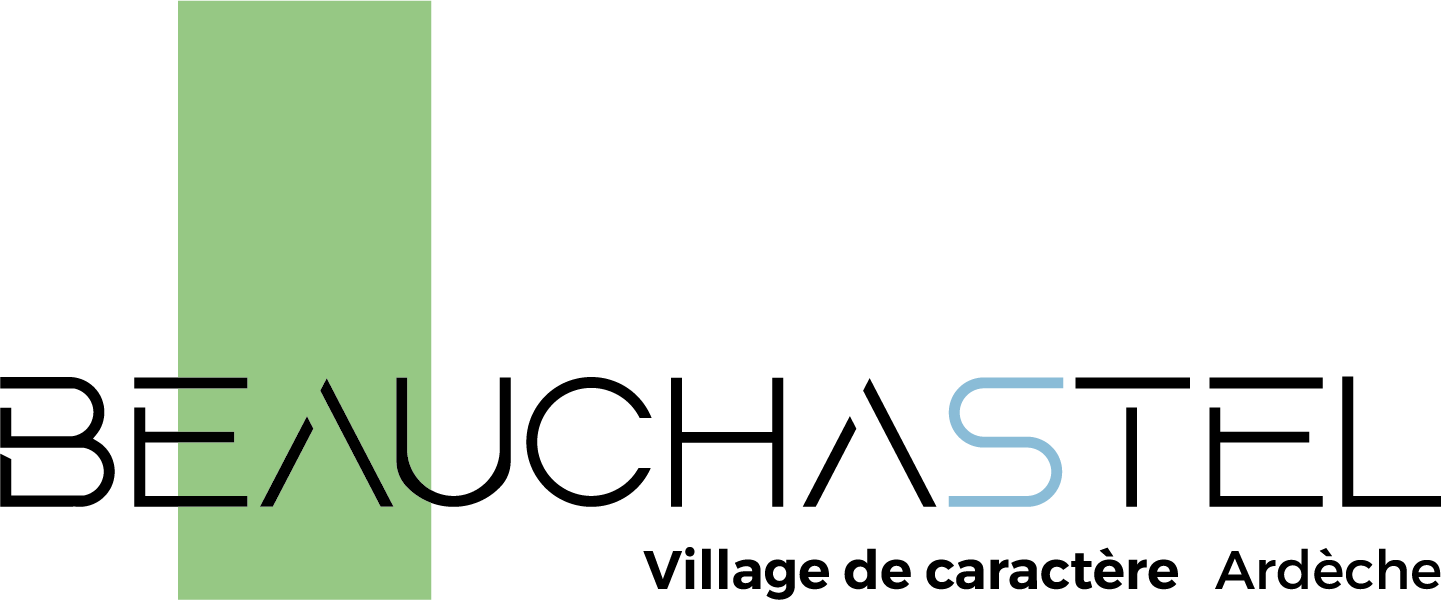 Les différents sites
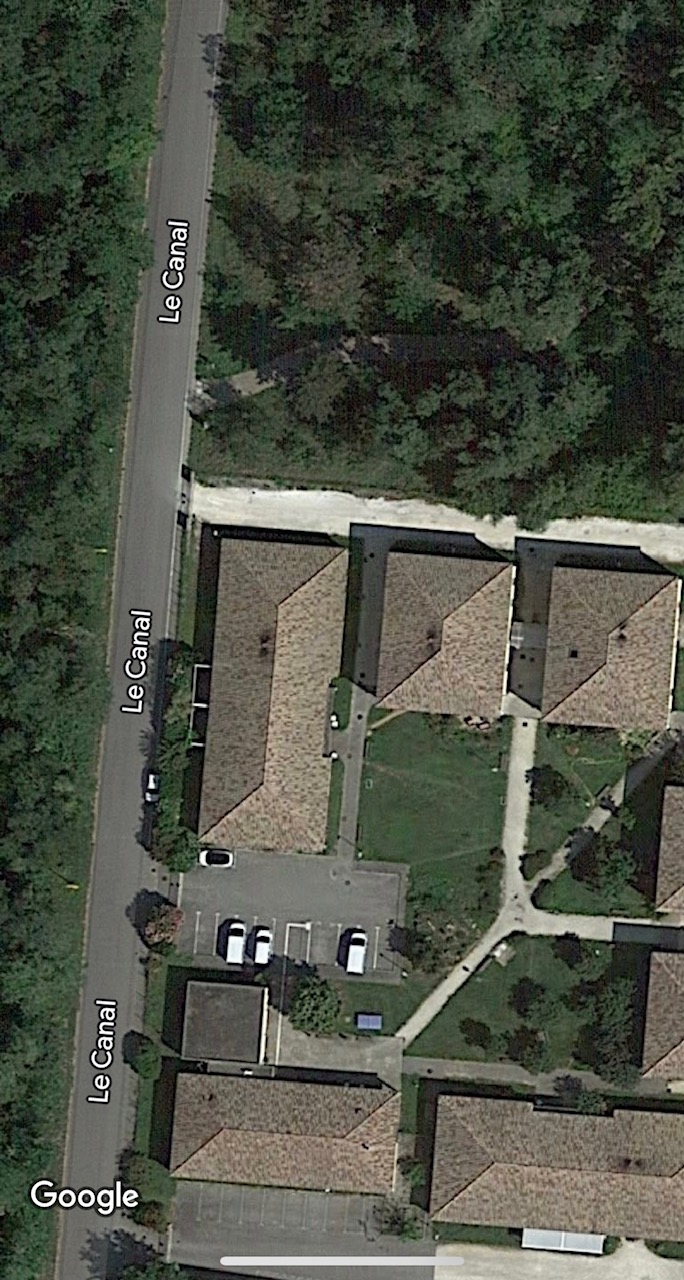 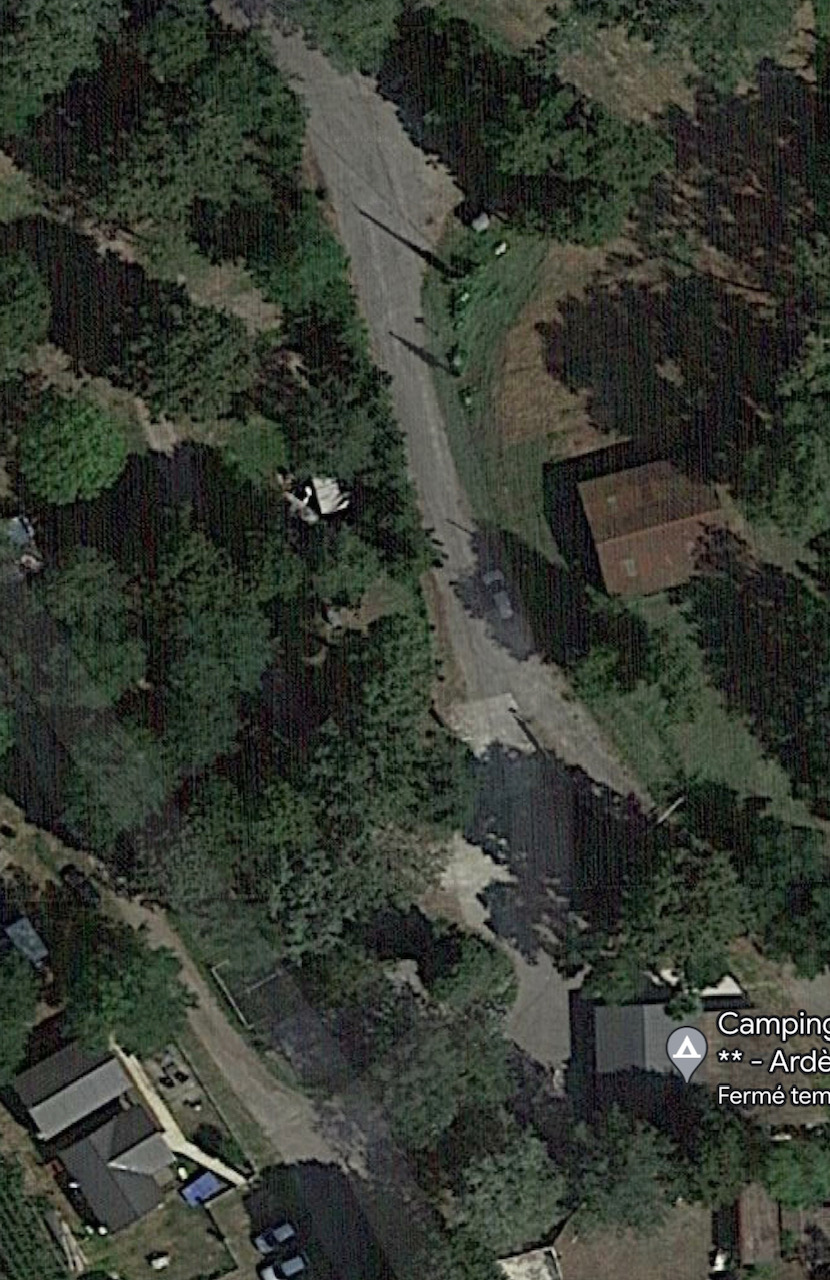 Le Camping
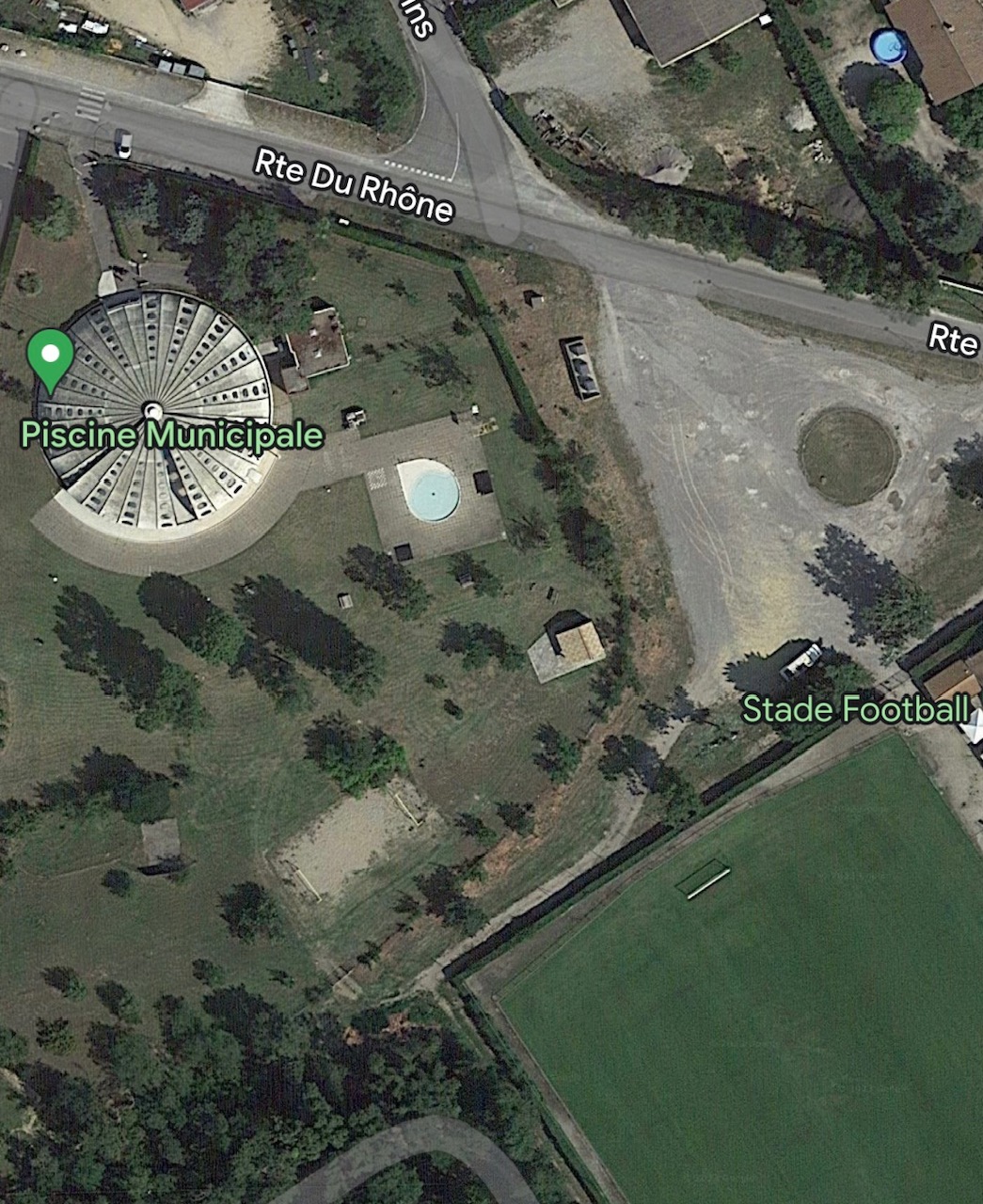 Le Rely 1 : rue des abricotiers
Rely 2
Place de la gare
Stade de foot
Les Amarines
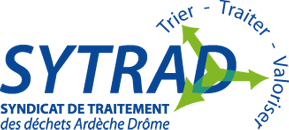 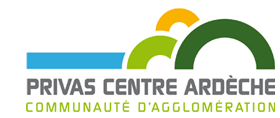 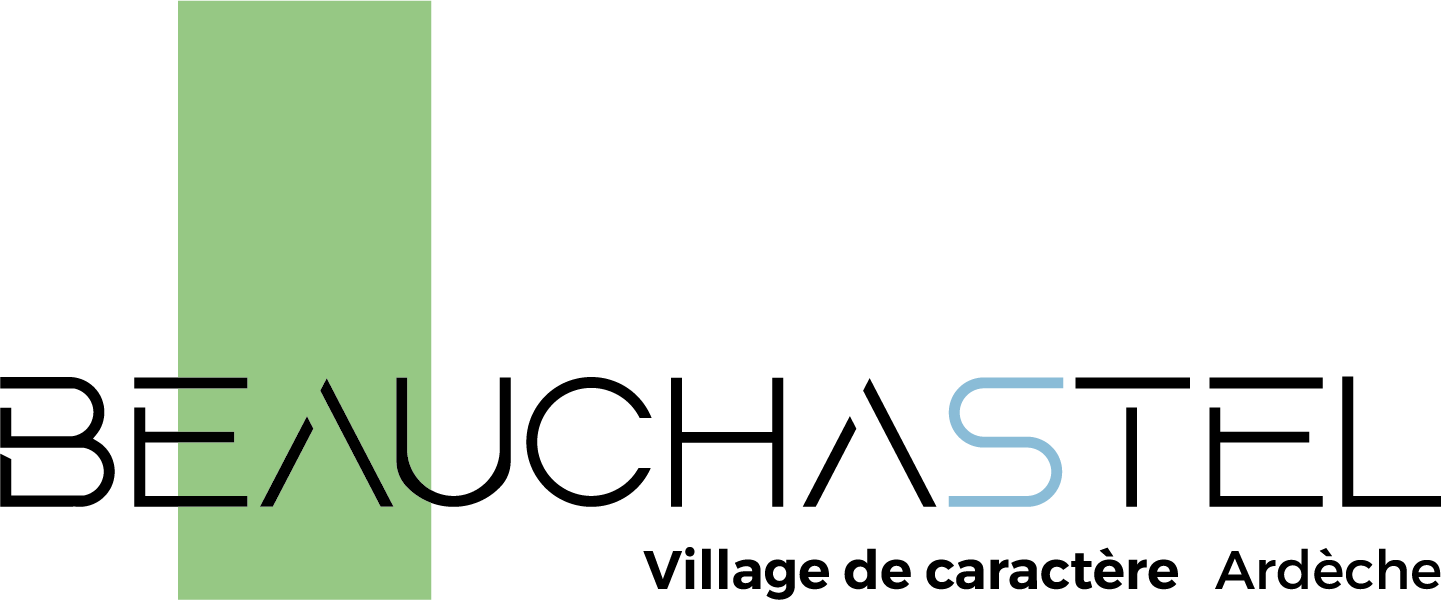 Les différents sites
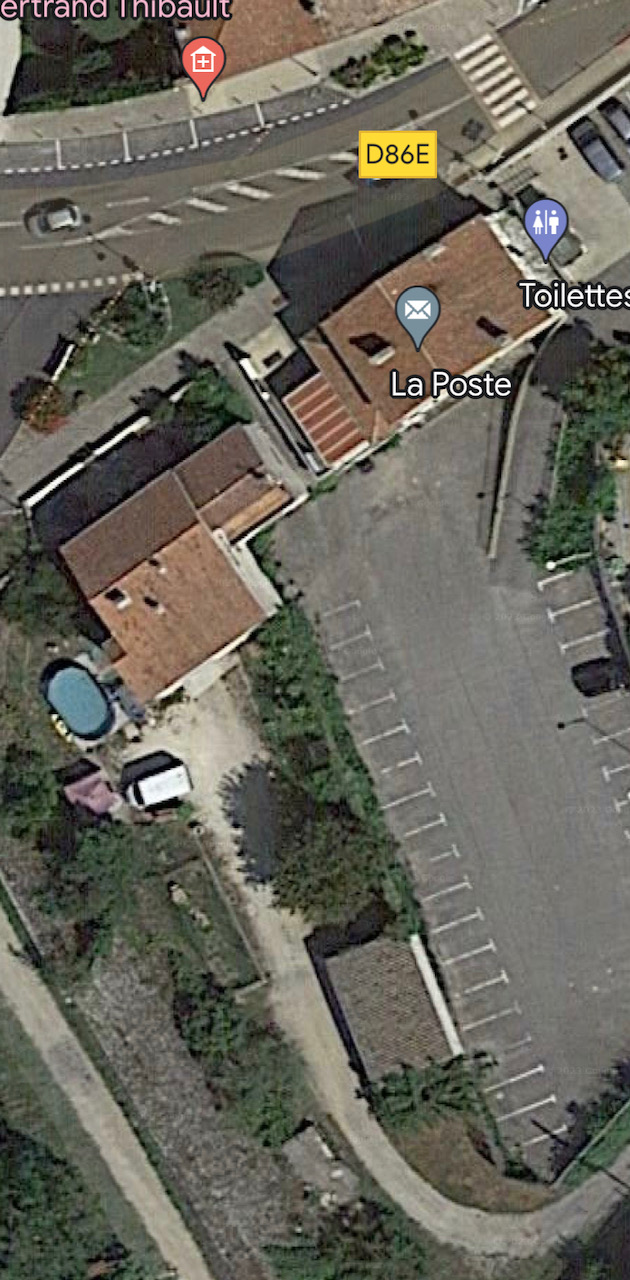 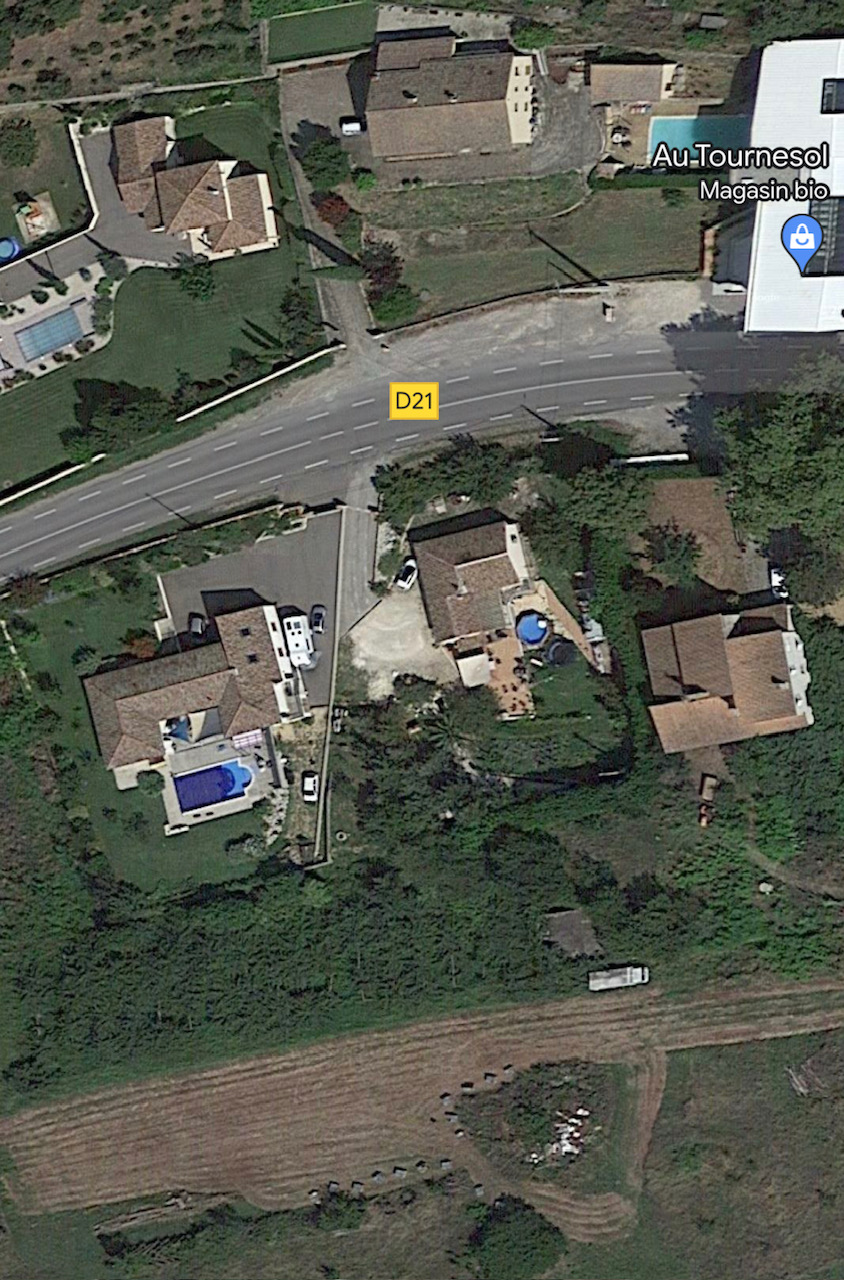 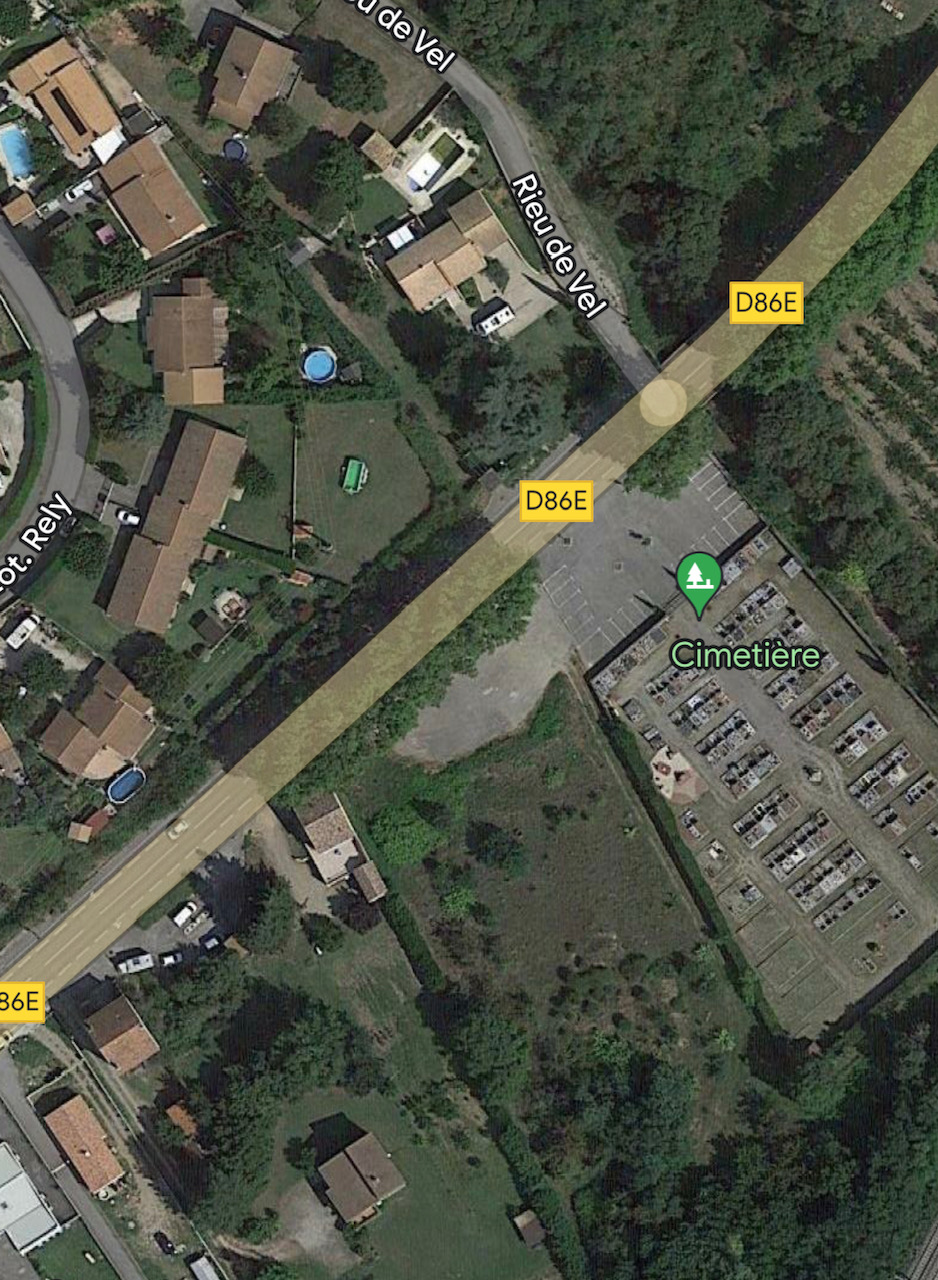 Le Rely 1 : rue des abricotiers
Rely 2
Place de la gare
Parking de la poste
RD86e 
Quartier les ramières- parking cimetière
RD21 Route de St Laurent – Le Tournesol
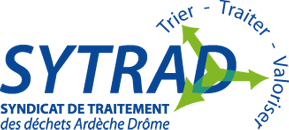 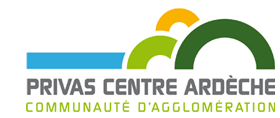 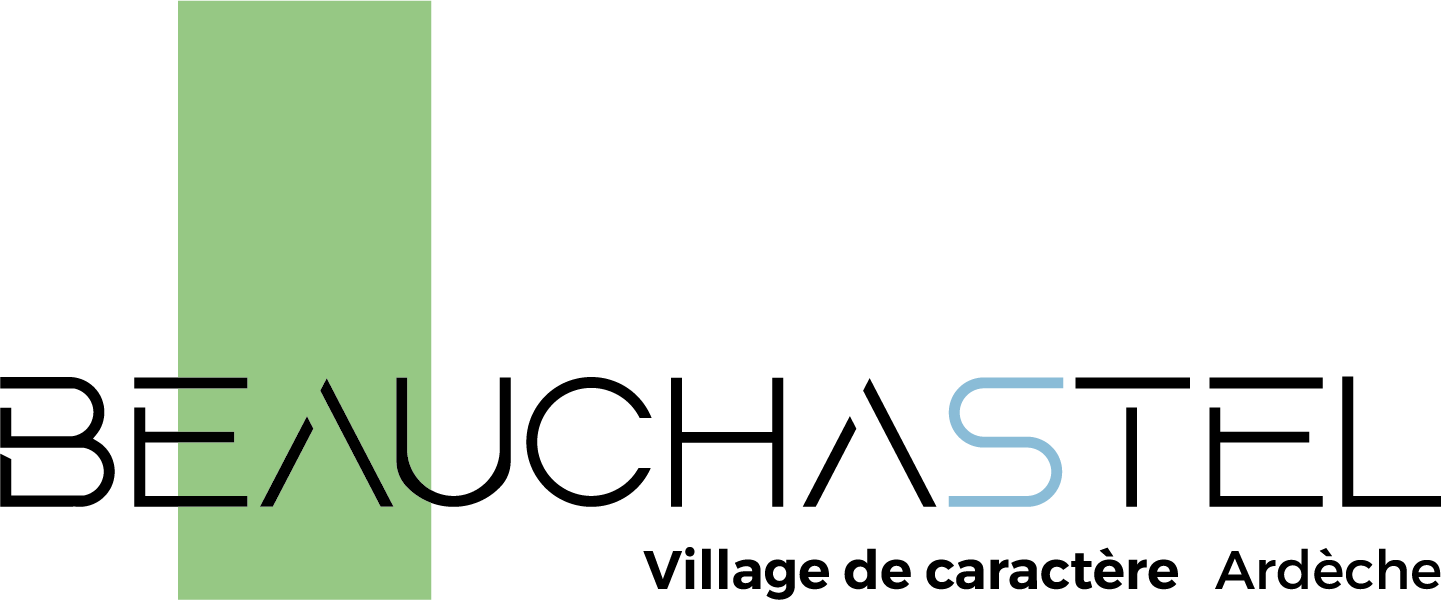 Les différents sites
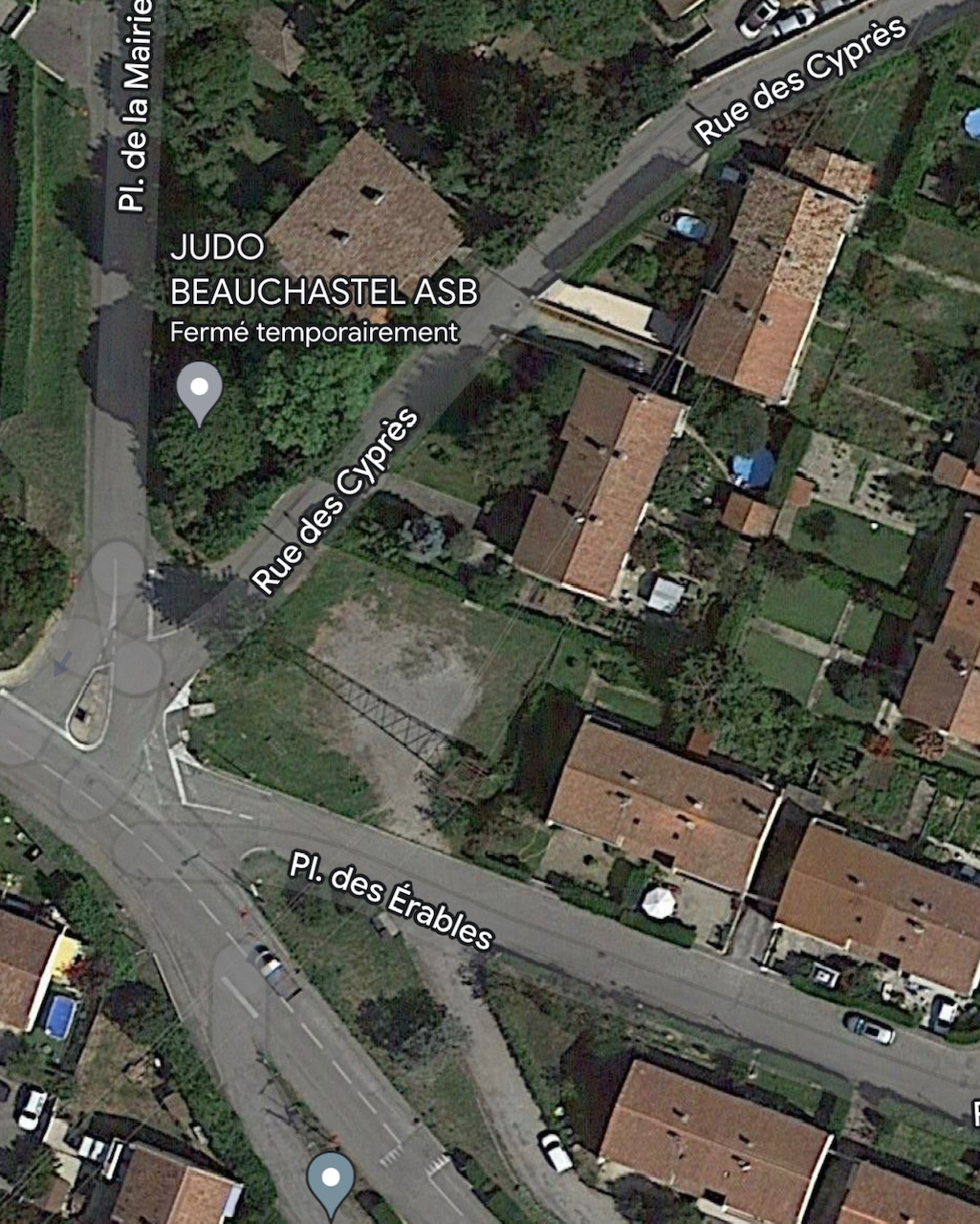 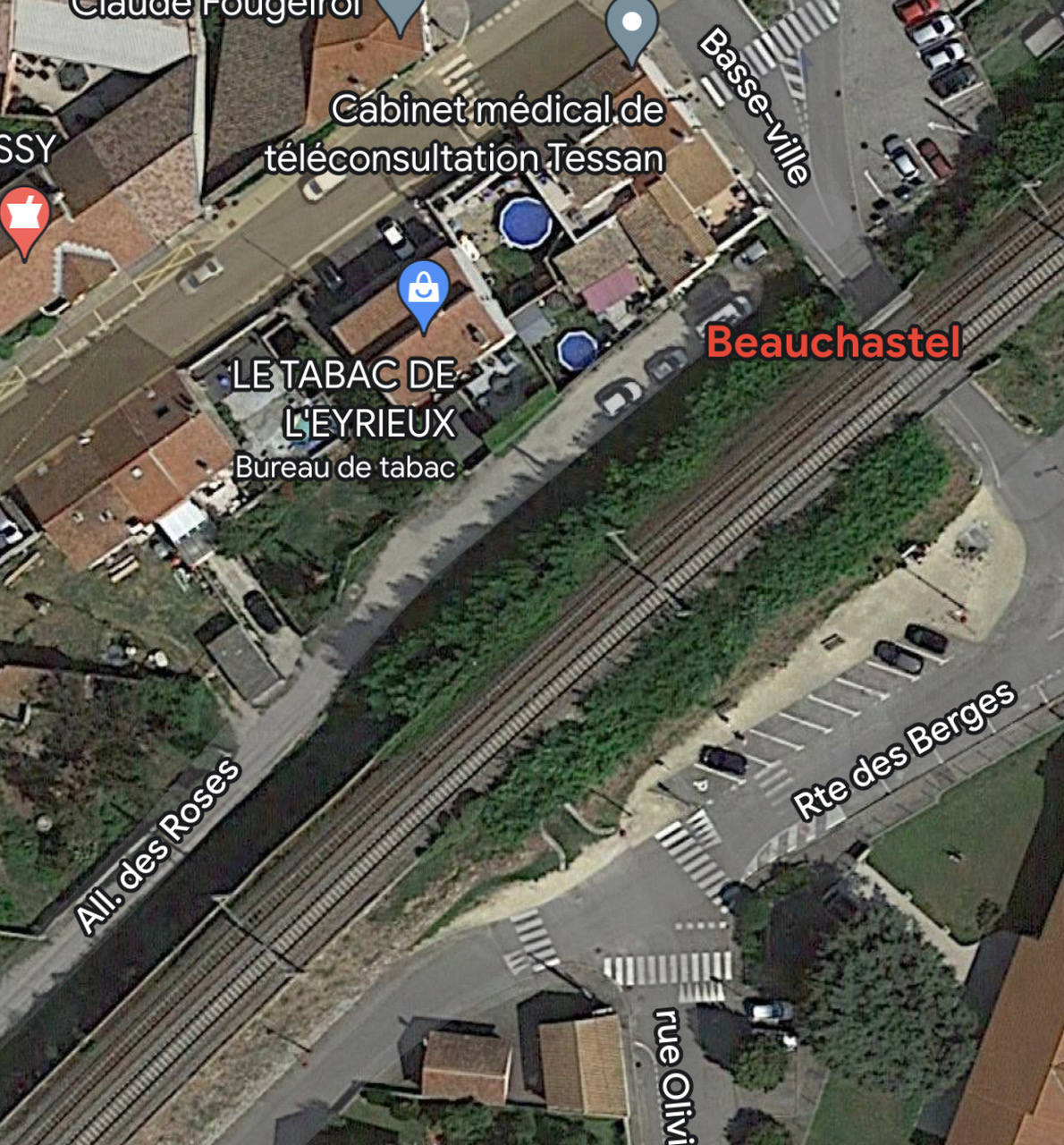 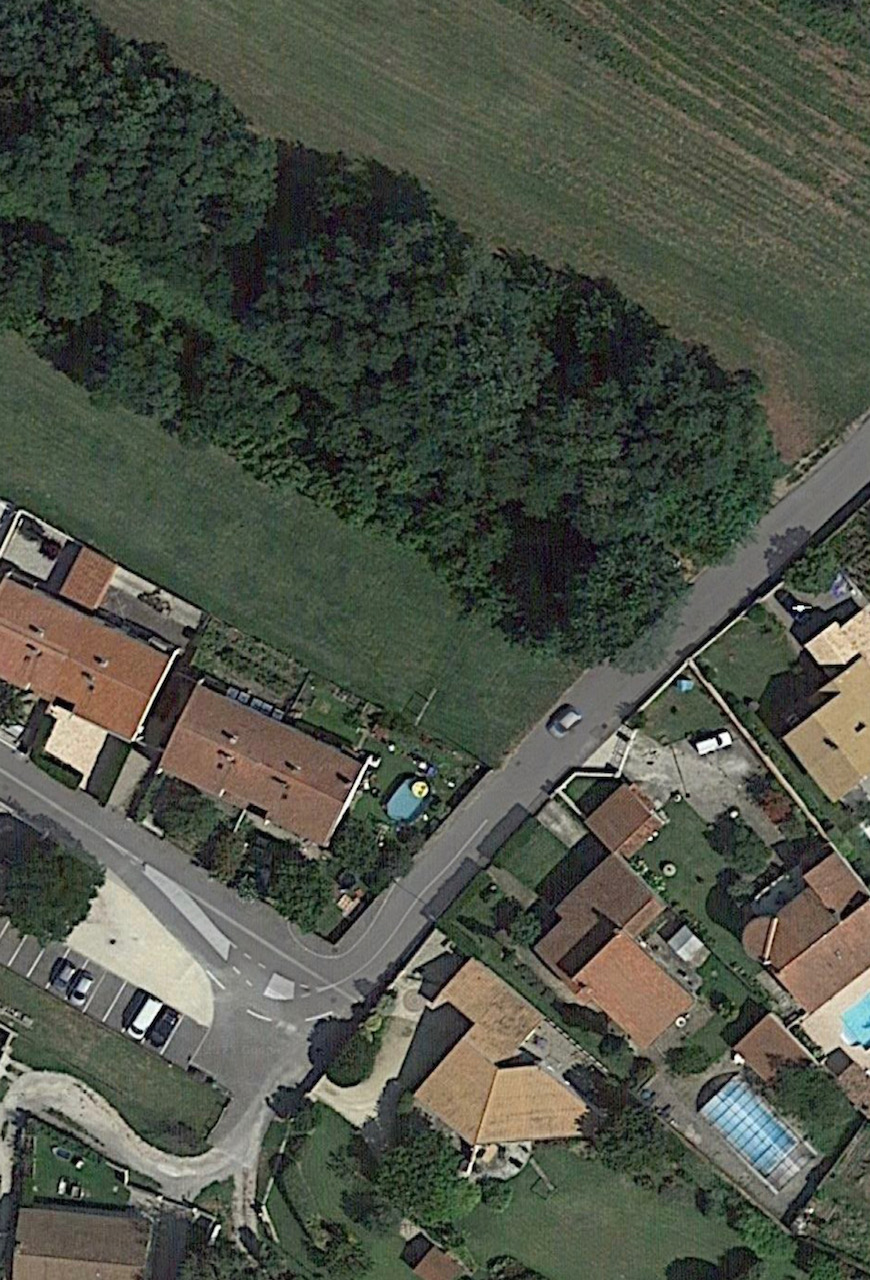 Le Rely 1 : rue des abricotiers
Rue Olivier de Serres
Rely 2
Place de la gare
Carrefour Place des érables et rue des cyprès
En face de l’école Maternelle
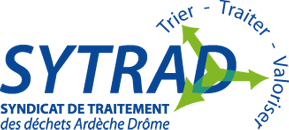 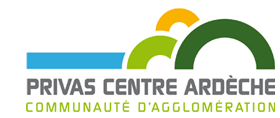 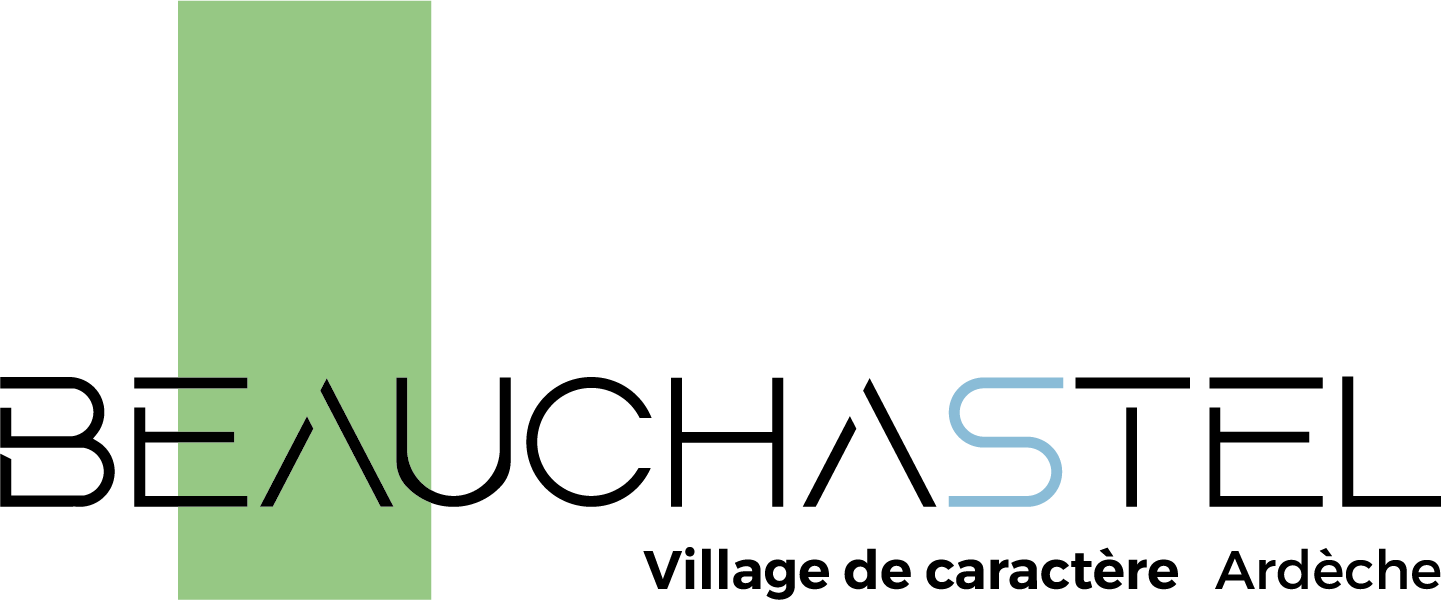 Les différents sites
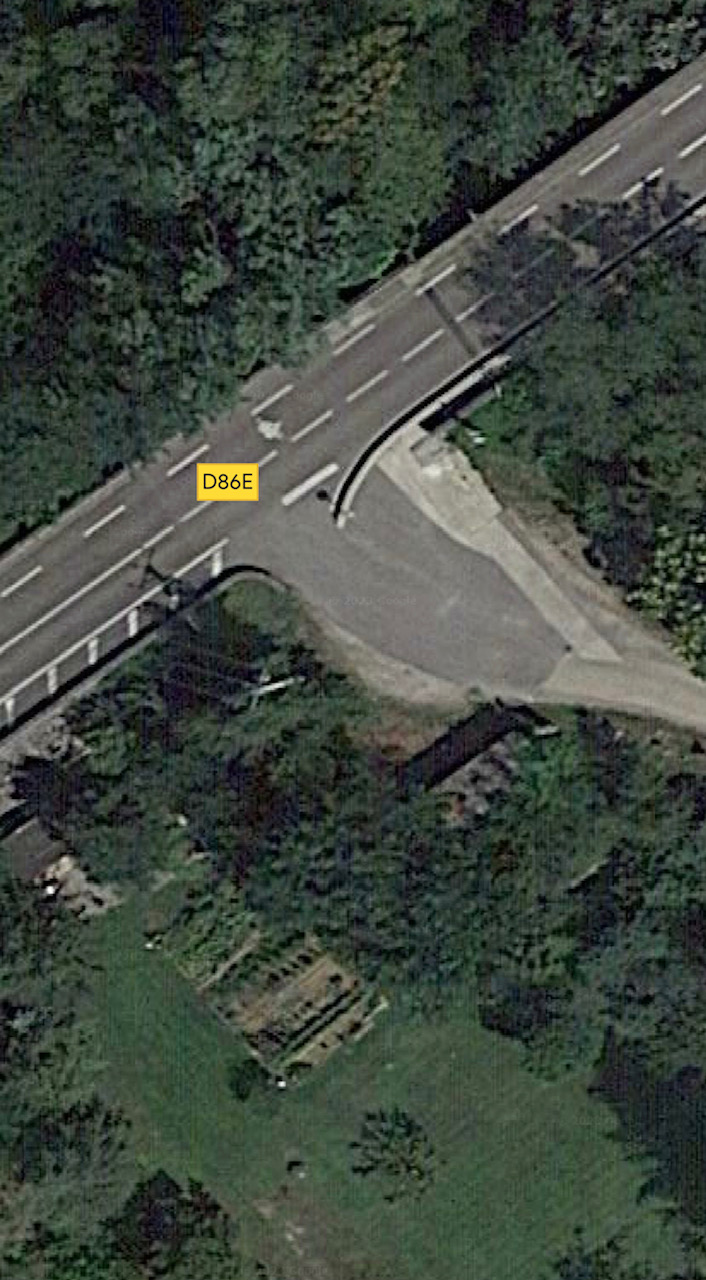 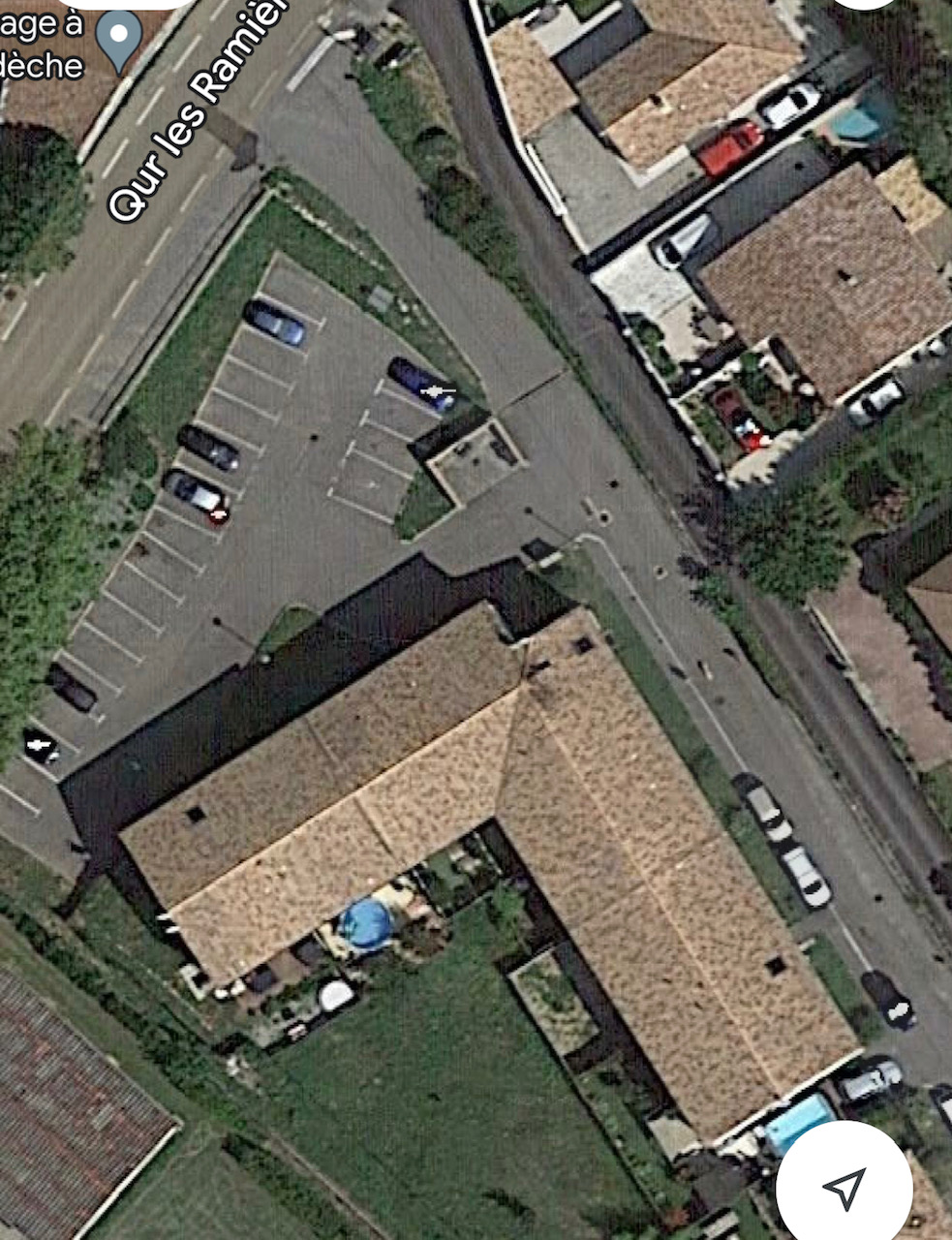 Le Rely 1 : rue des abricotiers
Rely 2
Place de la gare
Les Agrions
Route de la voulte -viarhôna
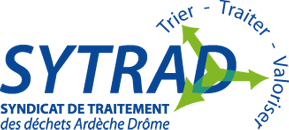 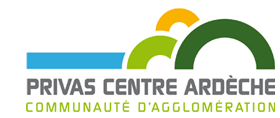 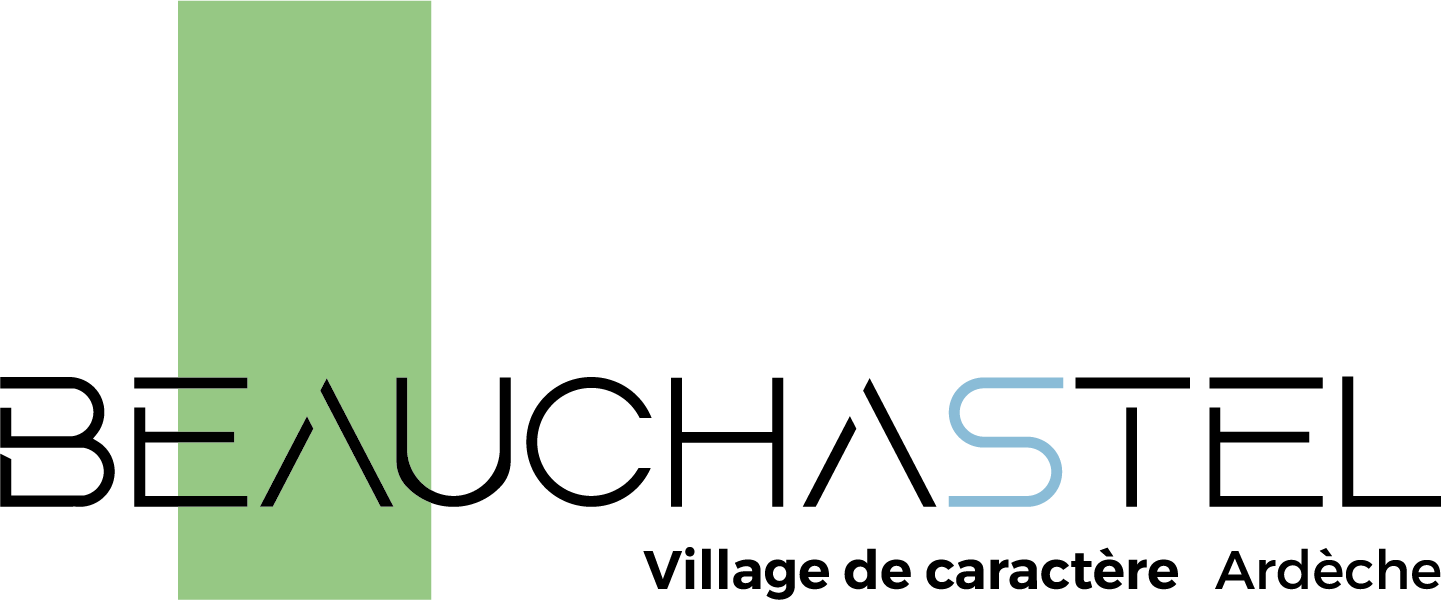 LE TRI + SIMPLE
Stop aux incivilités

Nous constatons une augmentation des incivilités concernants des encombrants posés à côtés des containers de tris selectif.
Pour rappel, ces dépôts constituent une infraction de 4eme classe (135€) prévue et réprimée par l’article R634-2 du code pénal, ou des 5eme classe (1500€) prévue et réprimée par l’article R635-8 du code s’ils sont déposés avec un véhicule.
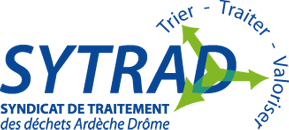 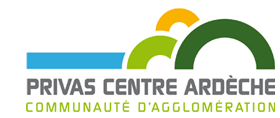 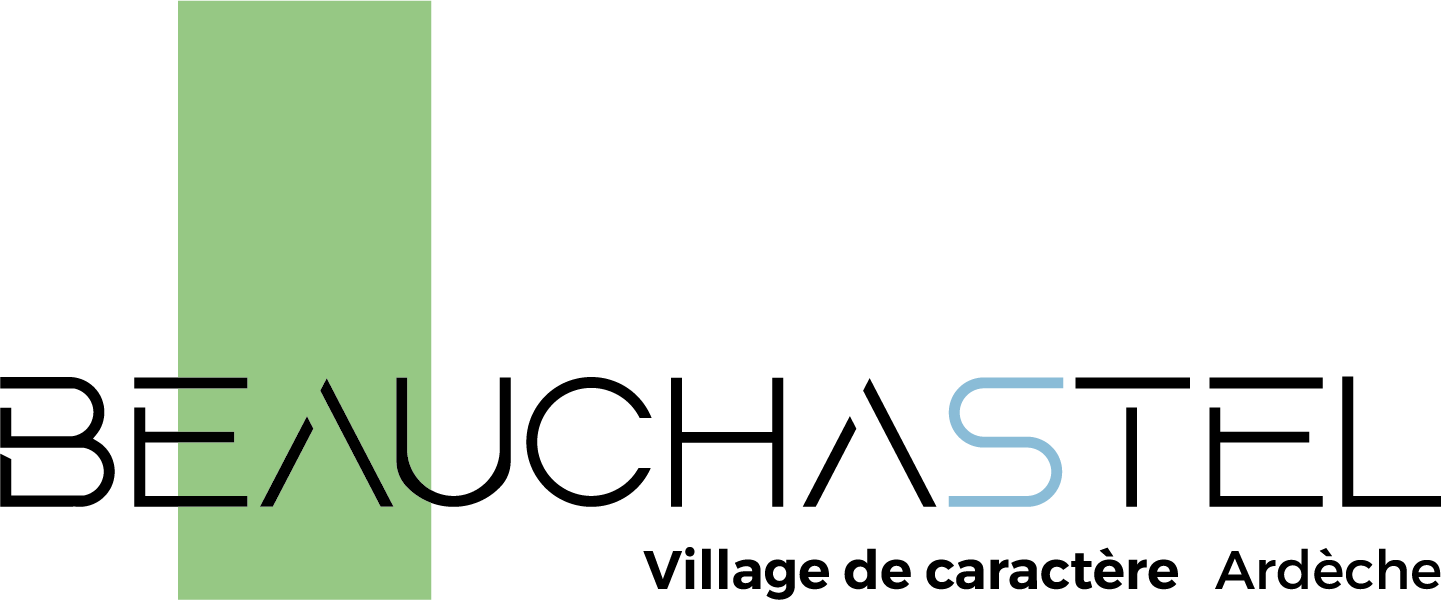 LE TRI + SIMPLE
Si vous avez une question, vous pouvez consulter le site :
 www.privas-centre-ardeche.fr. 

Je sais que nous pouvons compter sur votre mobilisation, elle est essentielle à la progression du recyclage sur notre territoire. 

Engageons-nous, trions plus et ensemble réussissons !
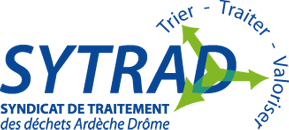 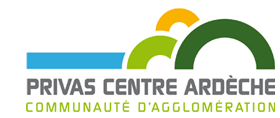 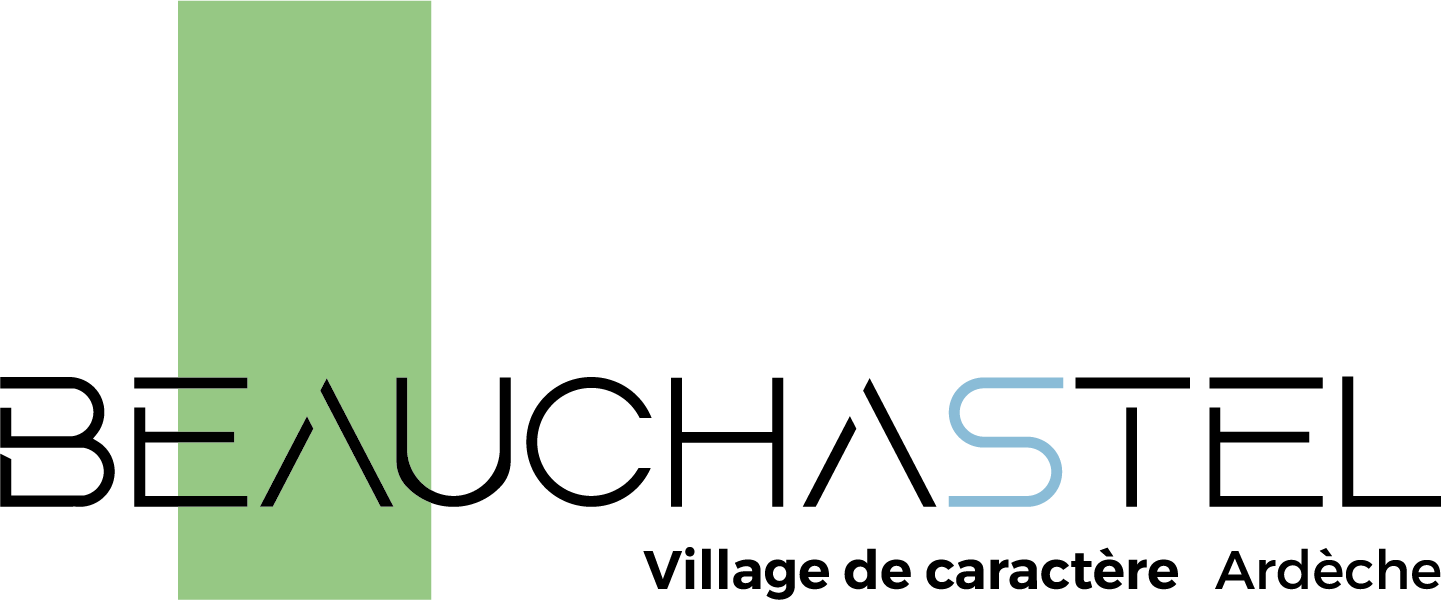